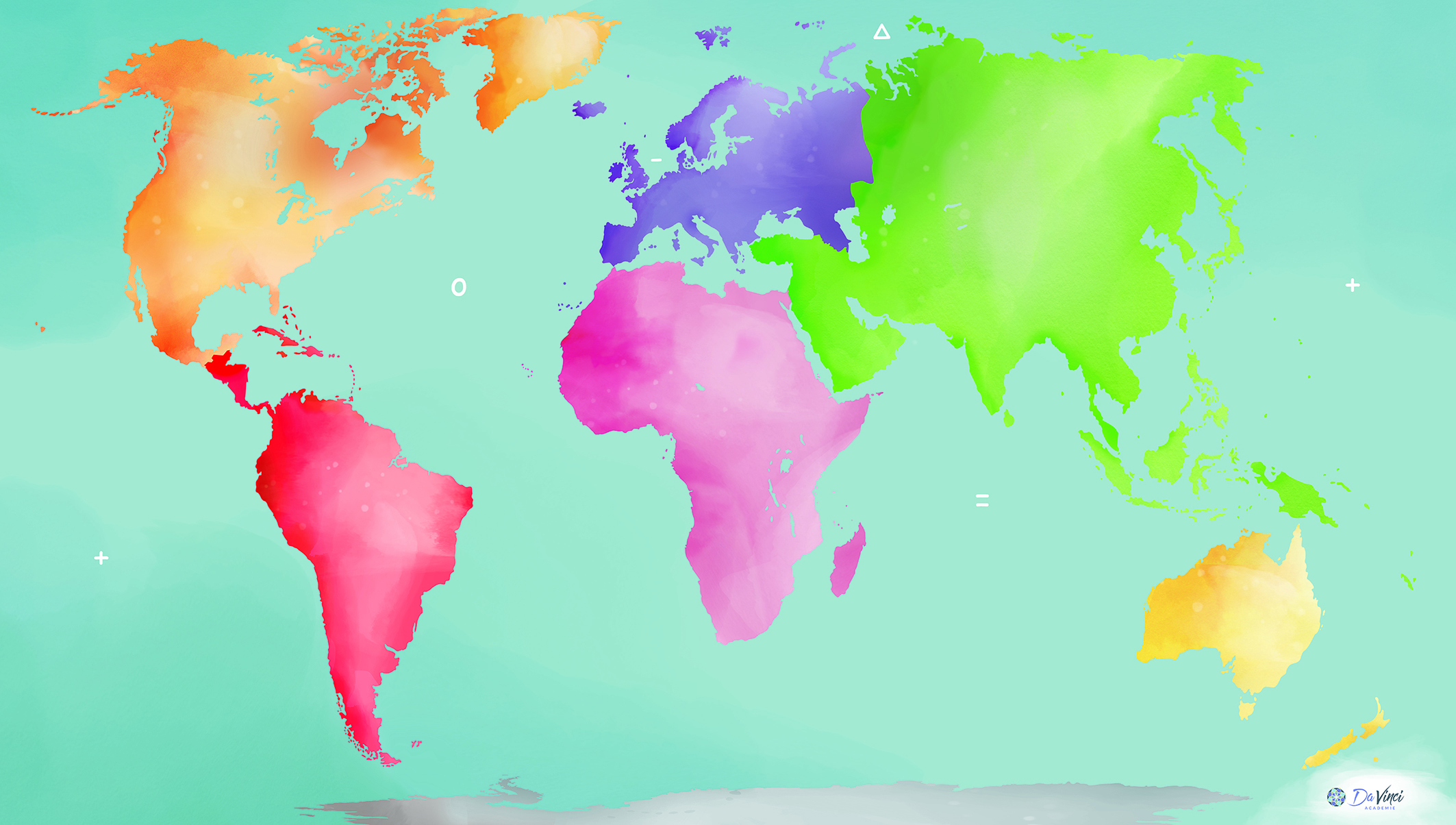 reis om de wereld met kunstwerken
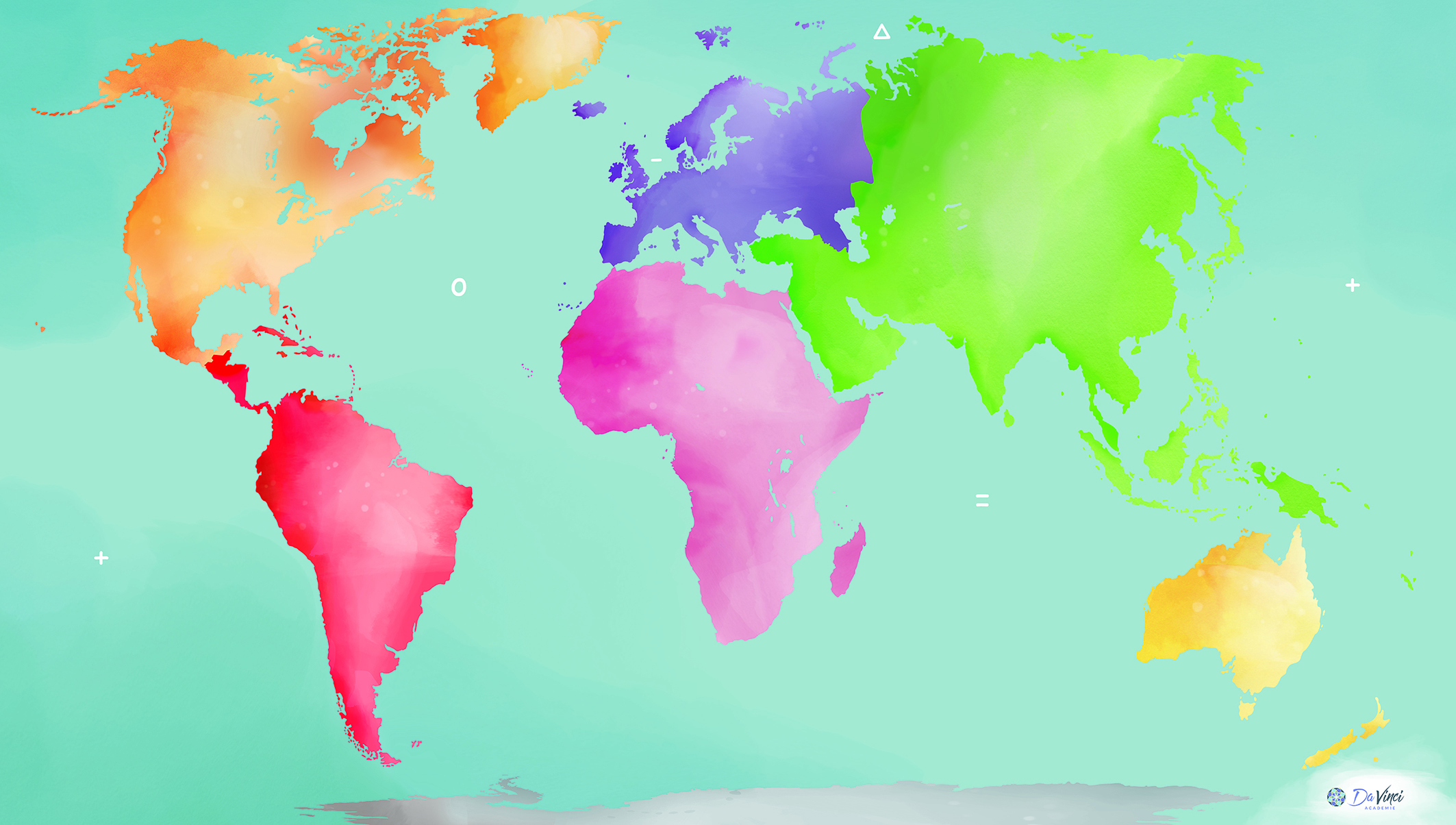 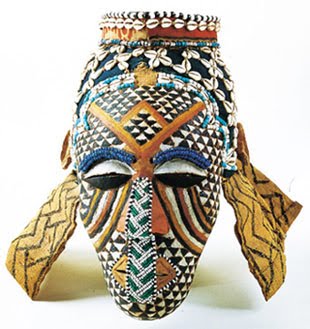 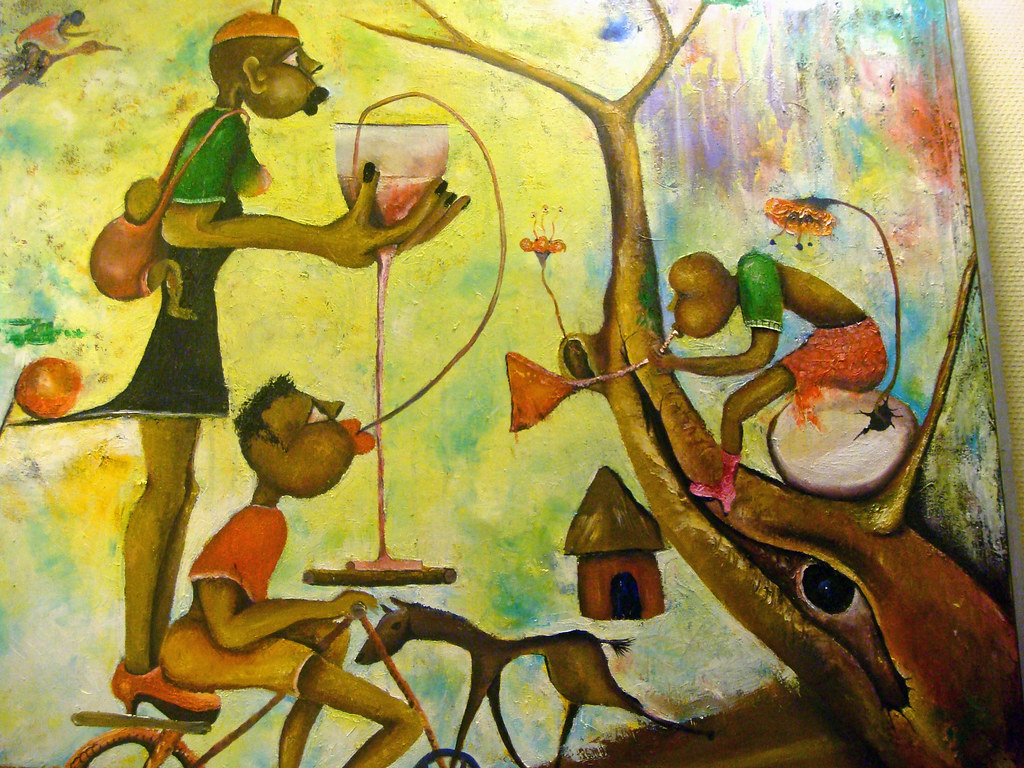 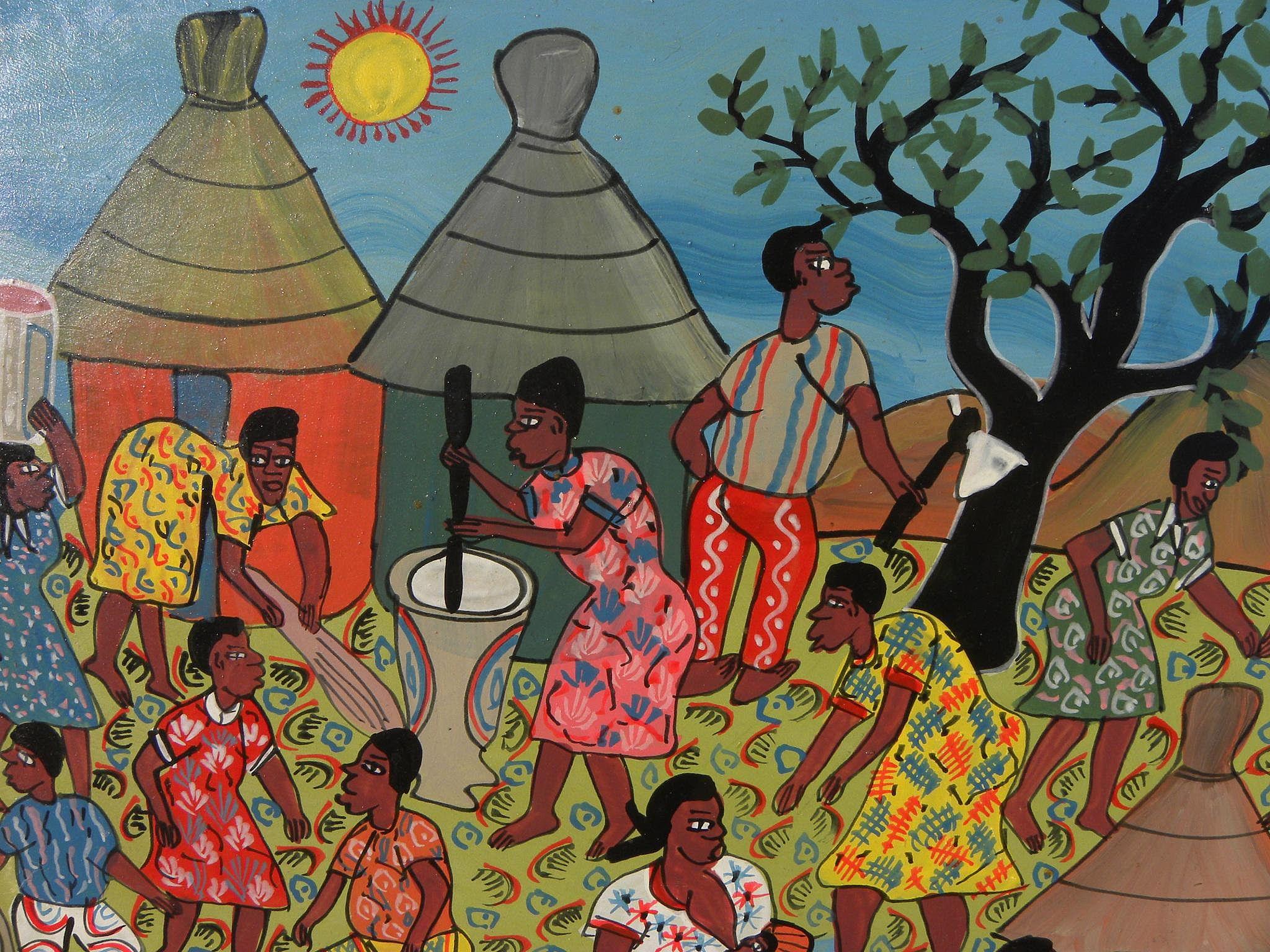 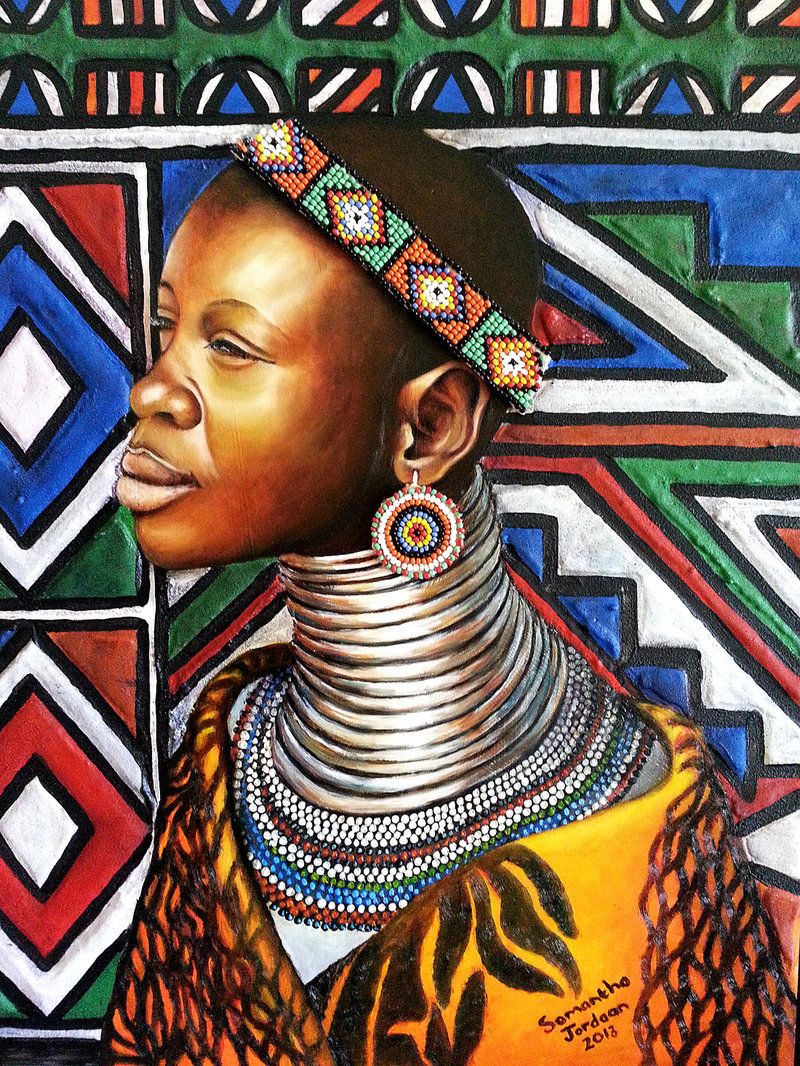 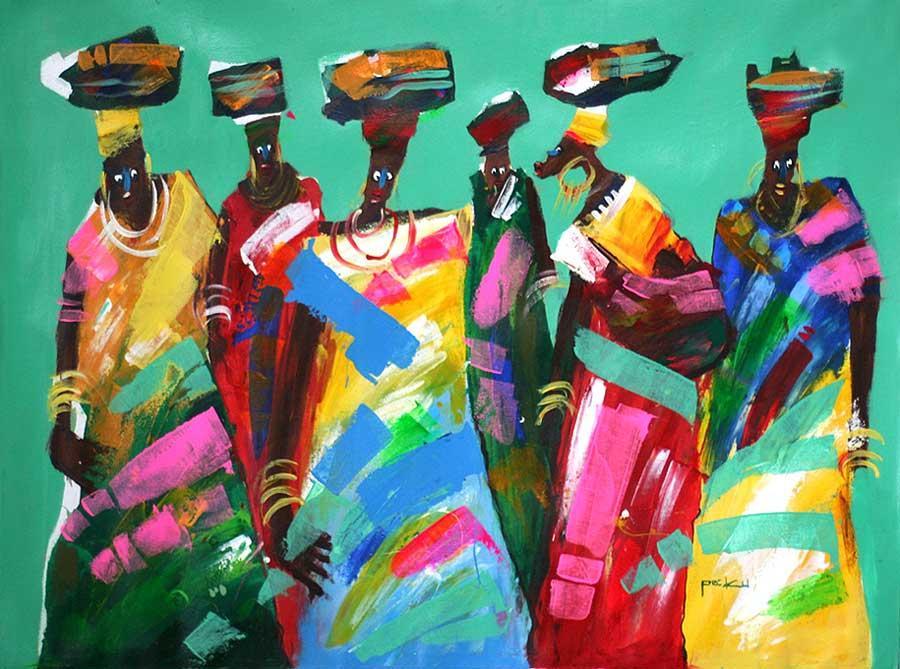 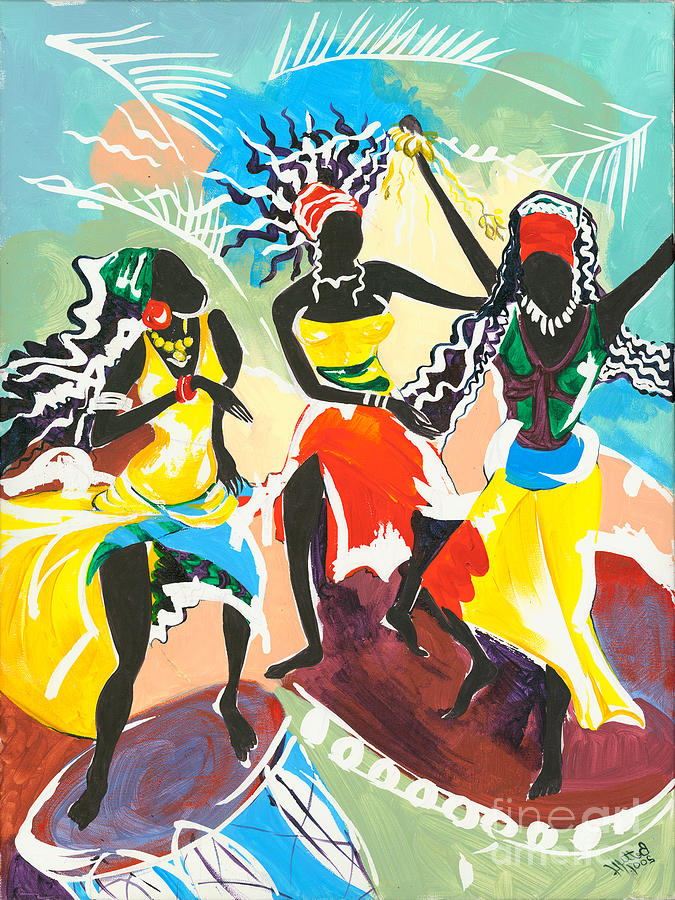 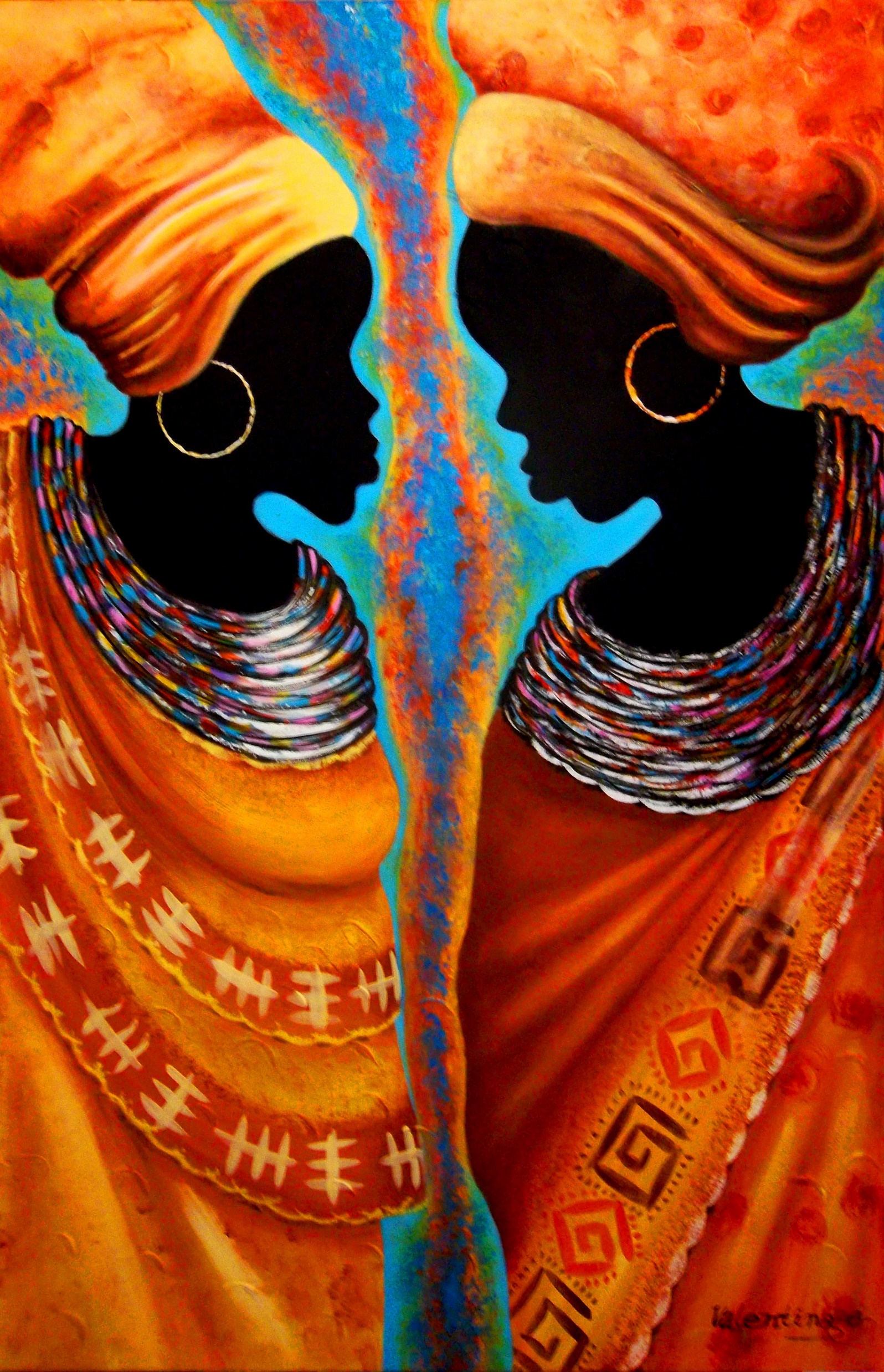 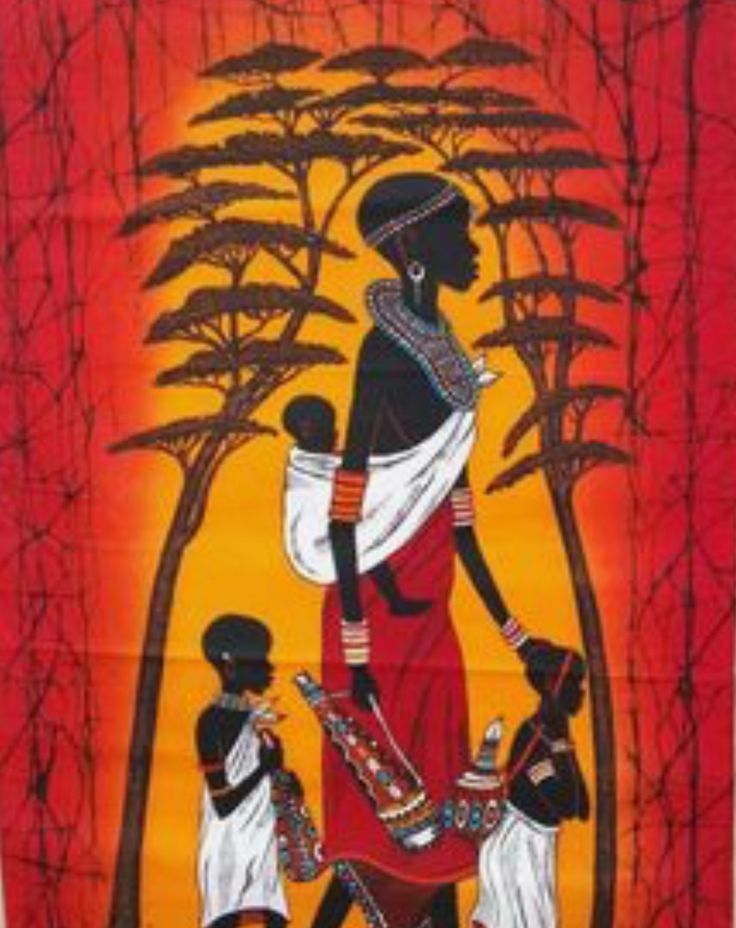 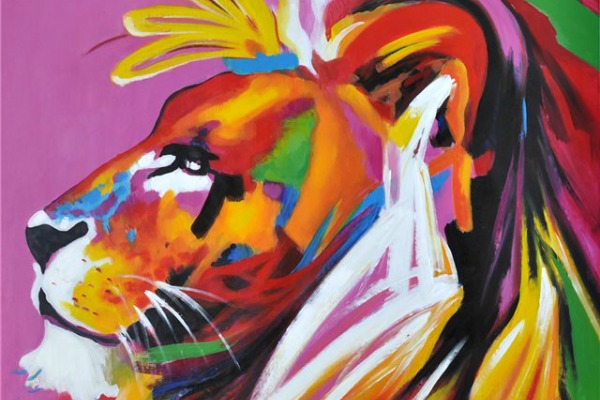 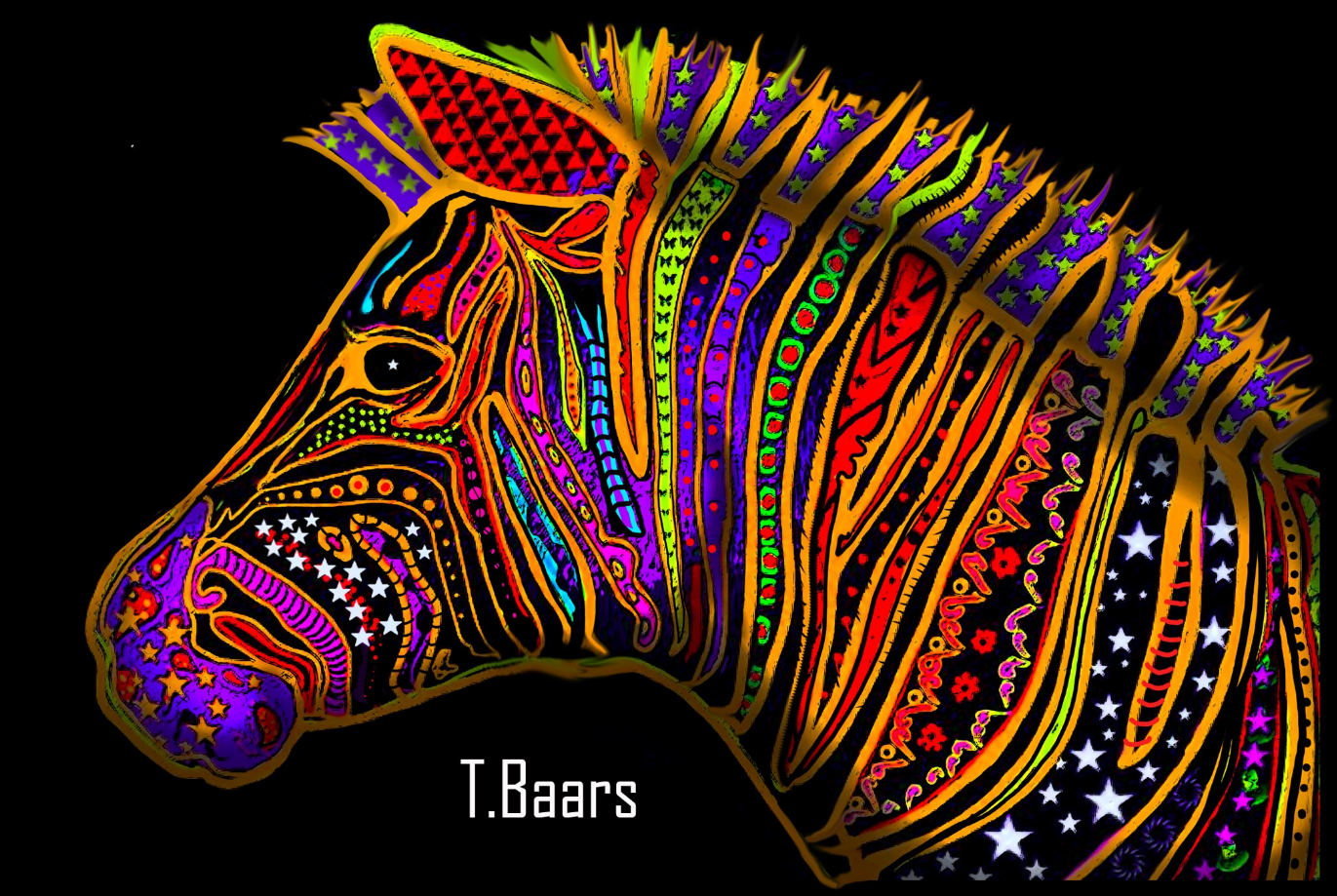 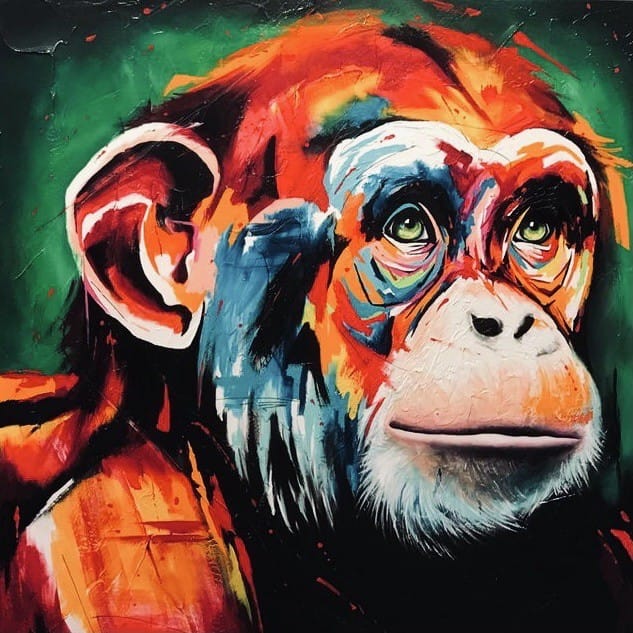 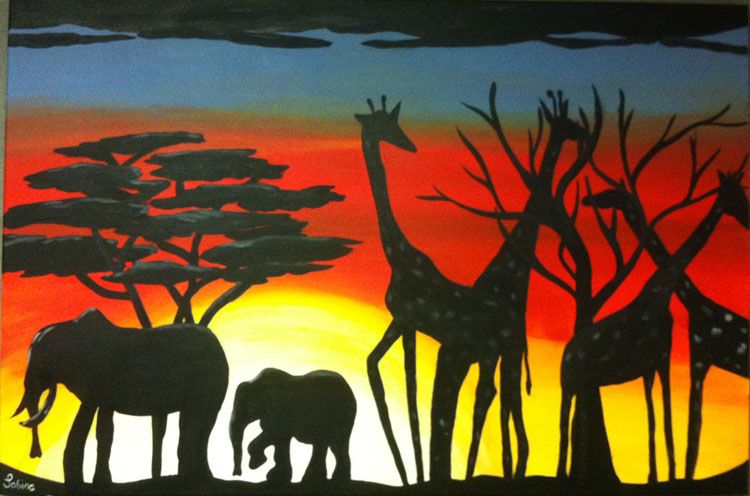 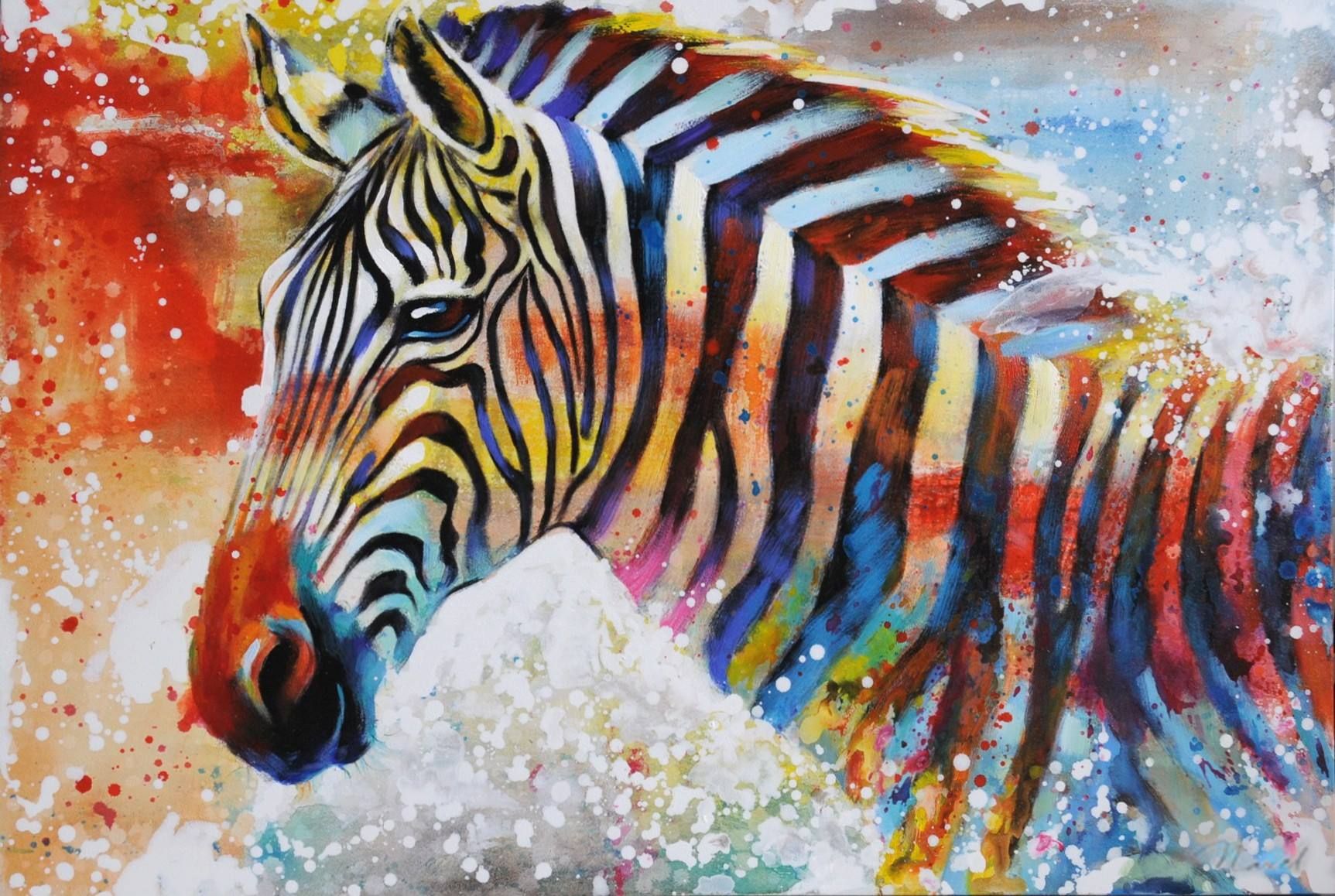 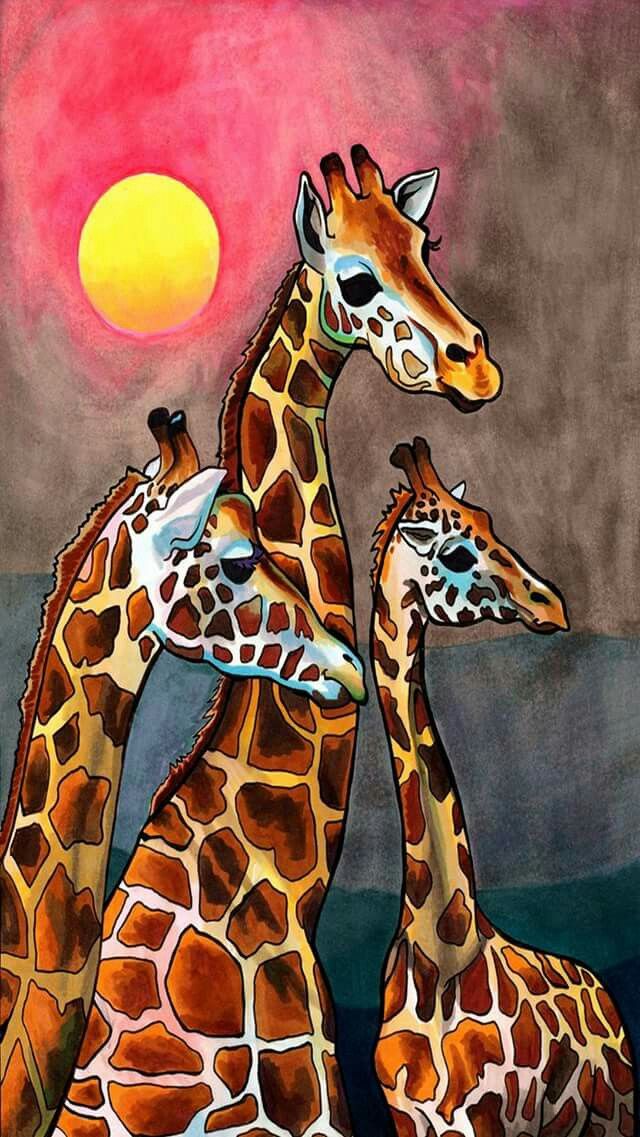 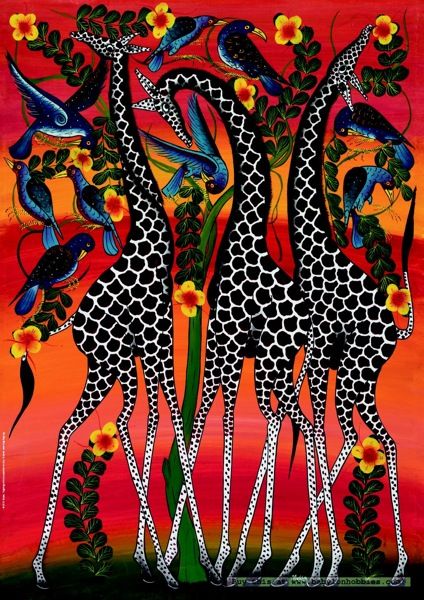 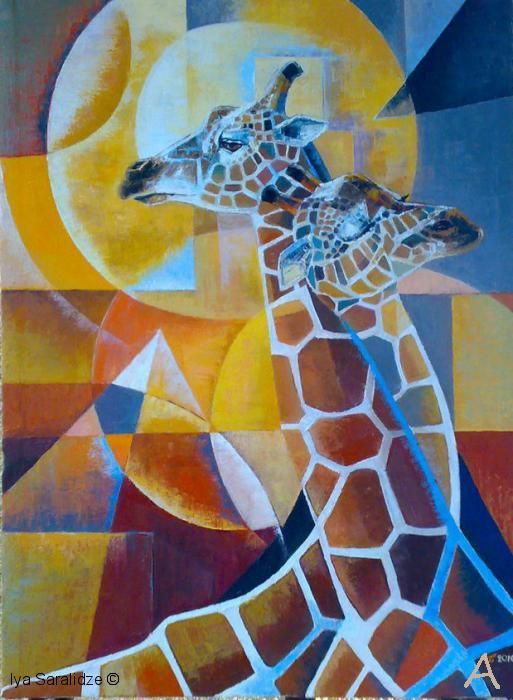 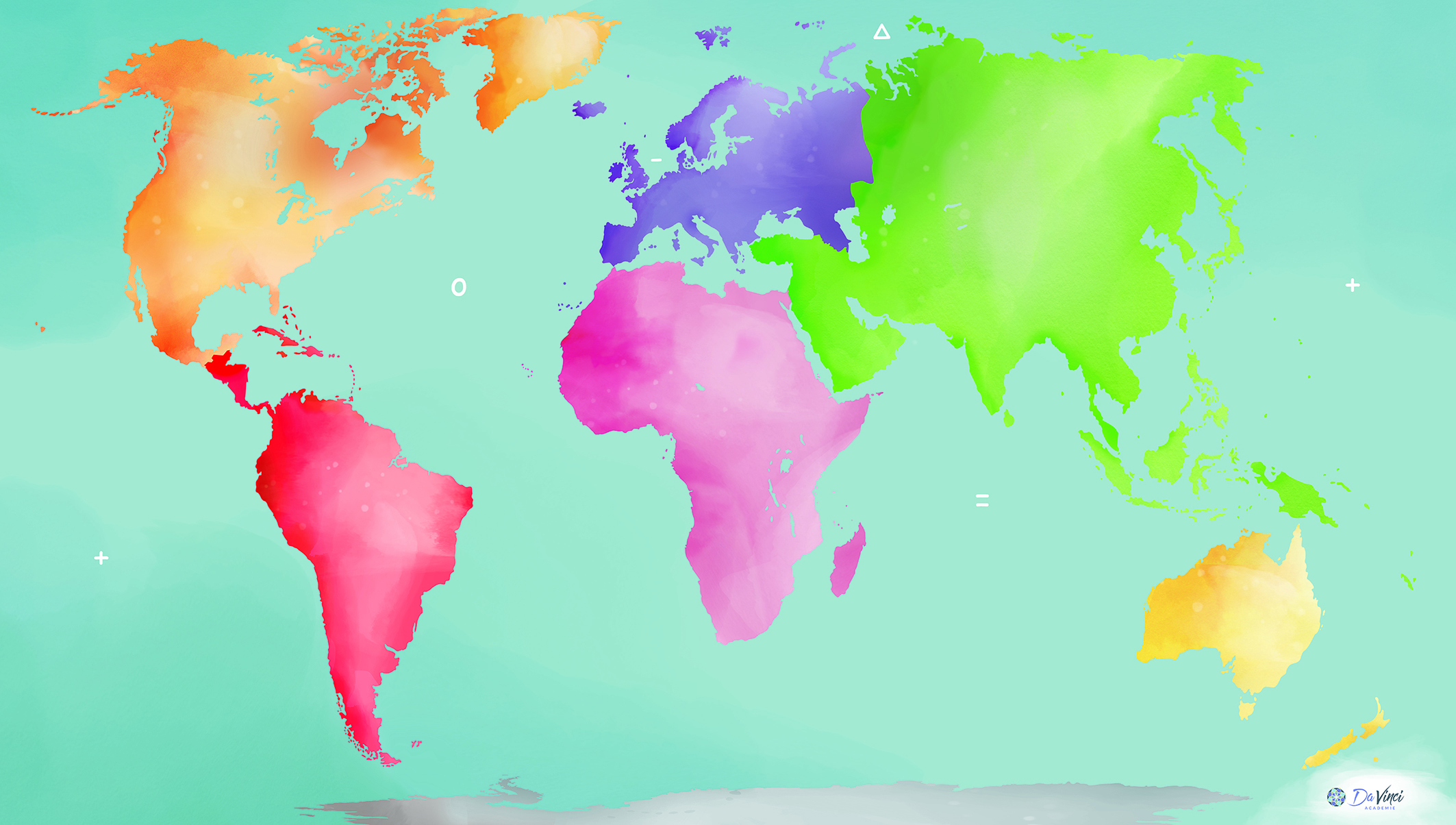 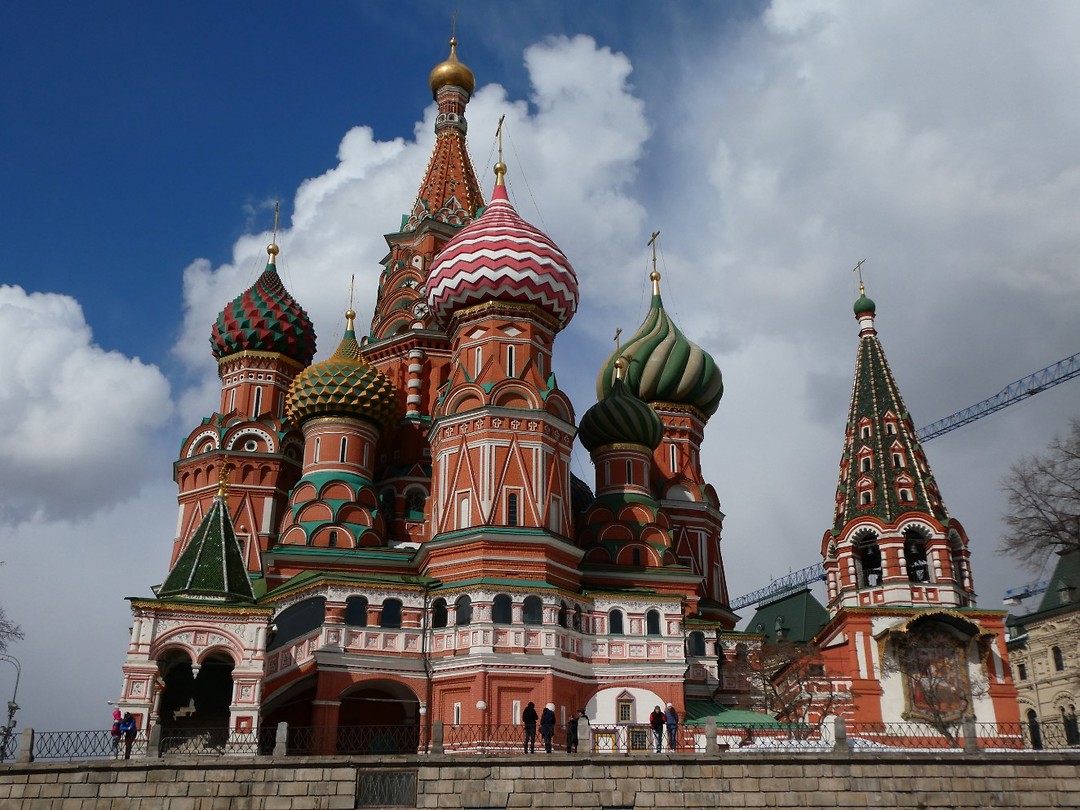 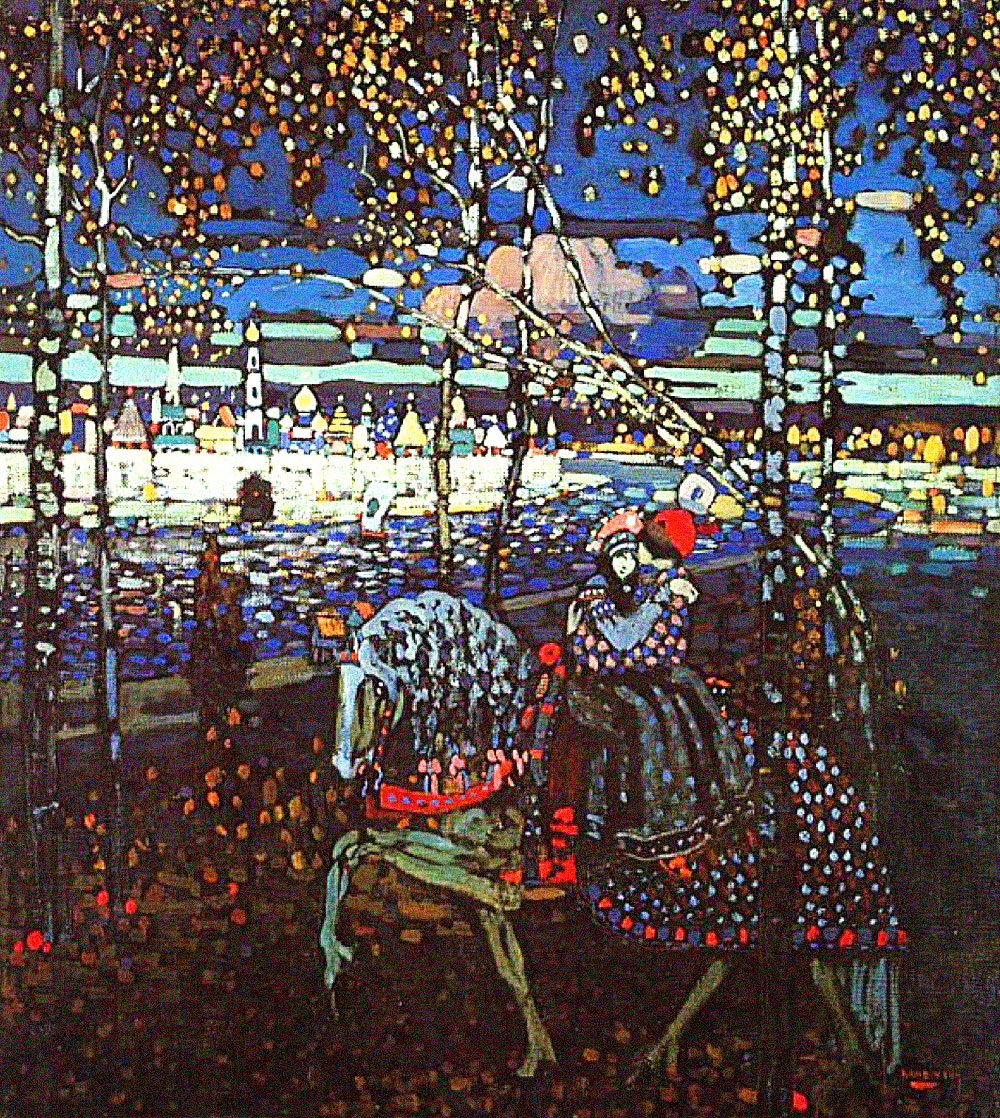 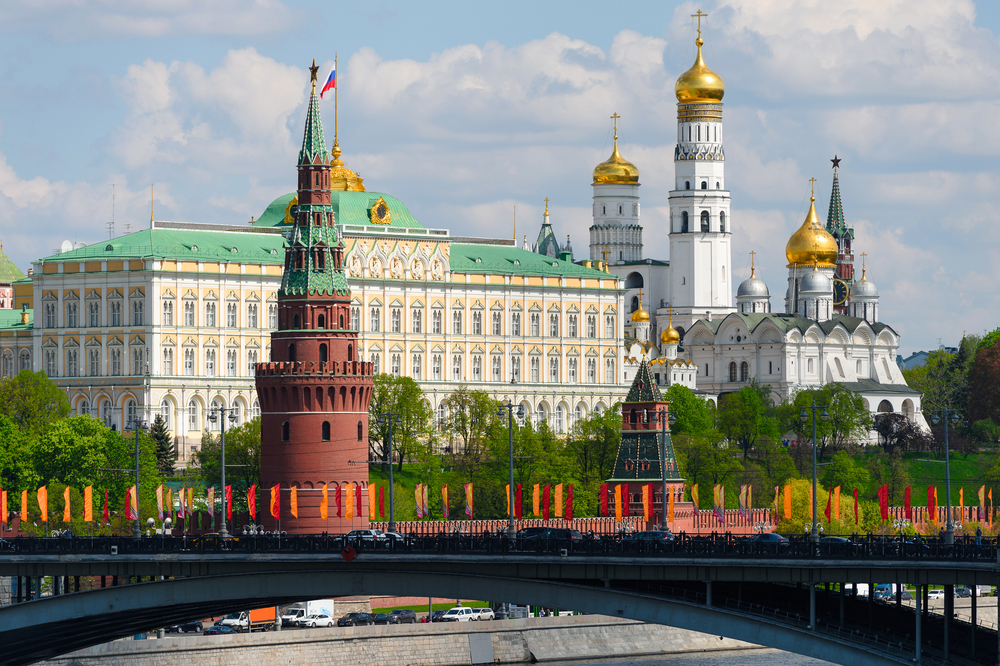 Rusland:

Couple Riding van Wassily Kandinsky
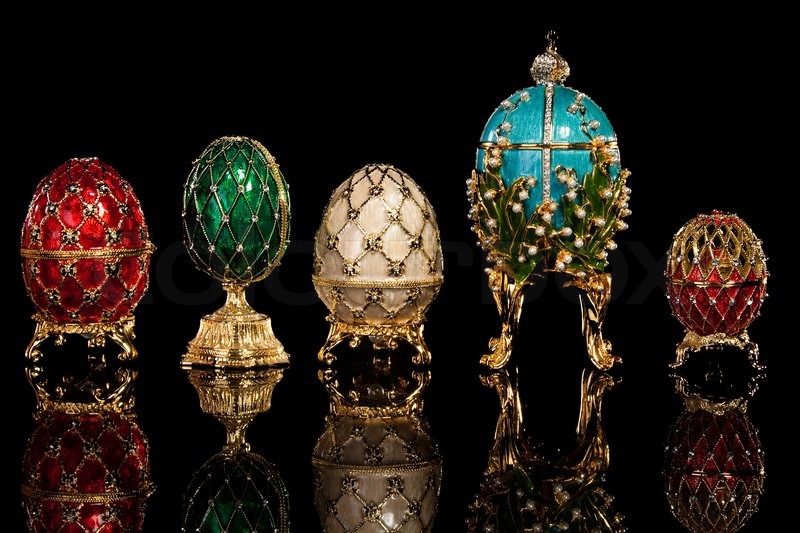 Matroesjka poppen
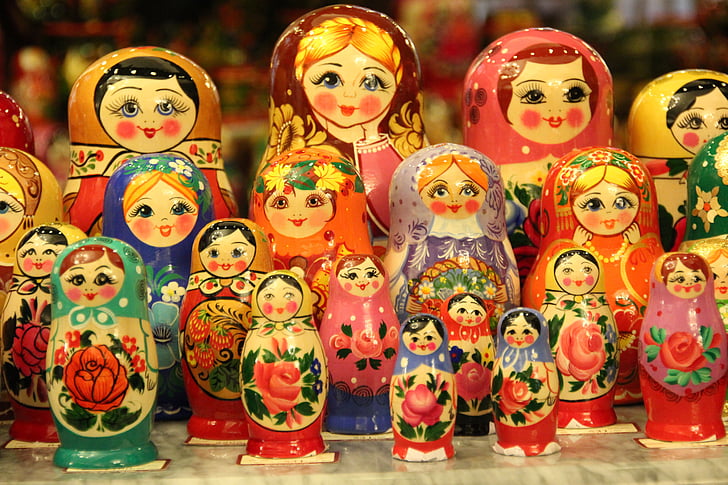 Fabarge eiëren
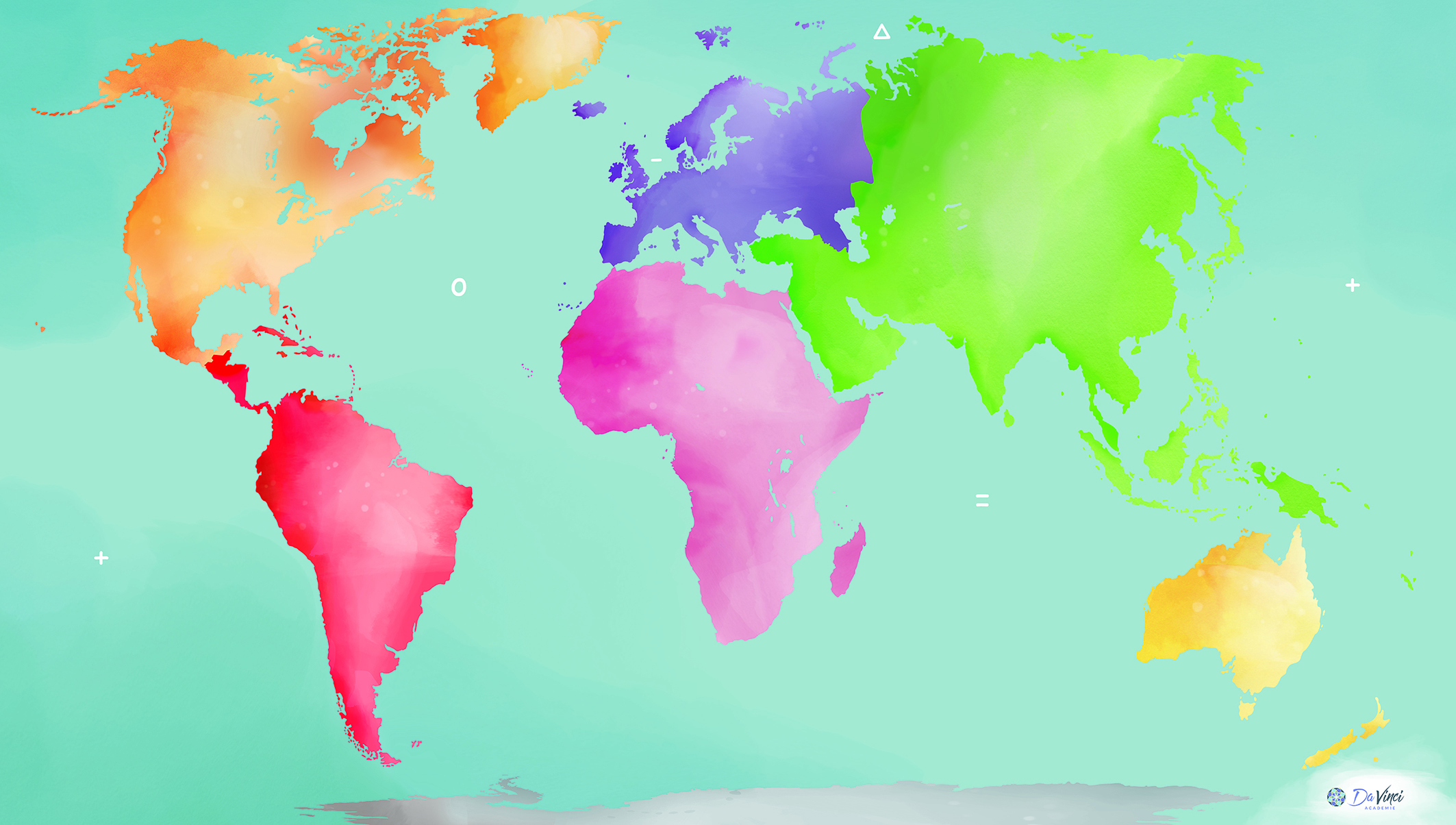 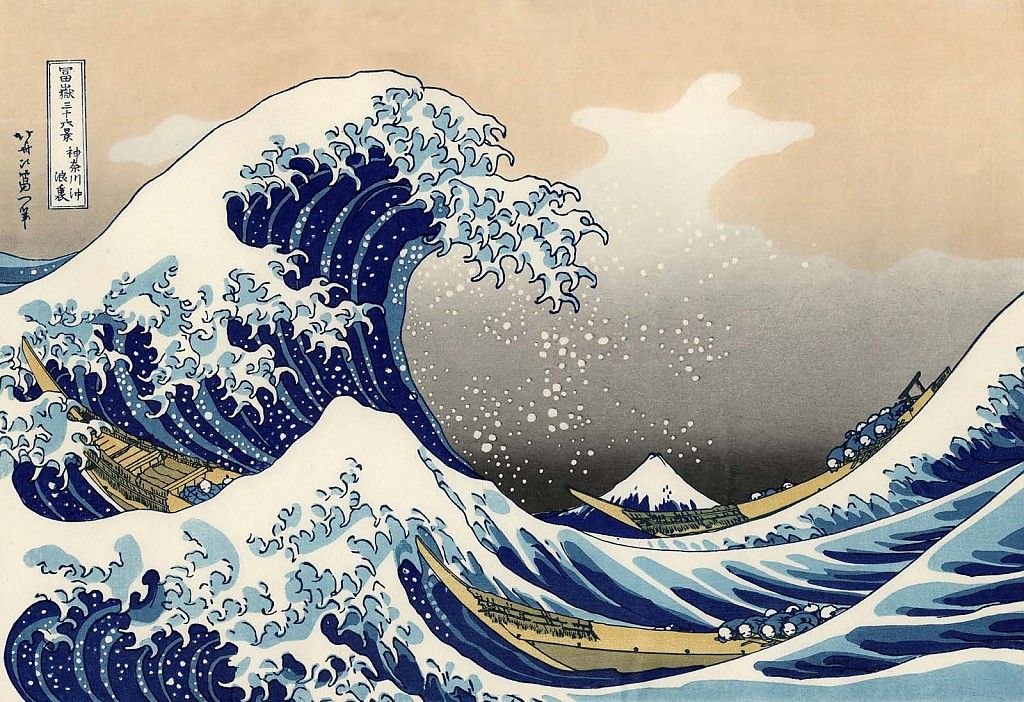 Japan:

De golf voor de kunst van Kanagawa van Katsushika Hokusai.

Houtsnede met zicht op de berg Fuji.
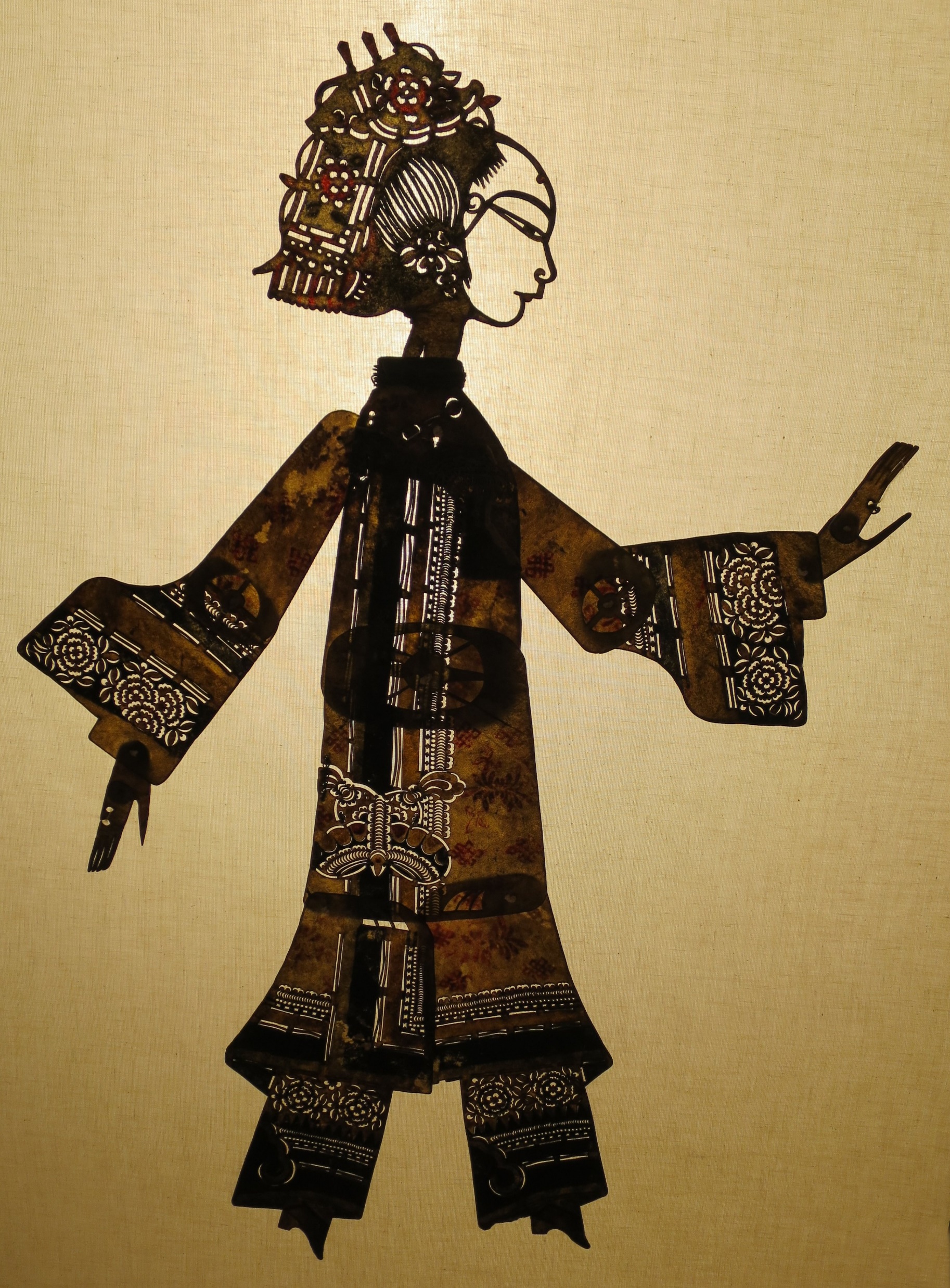 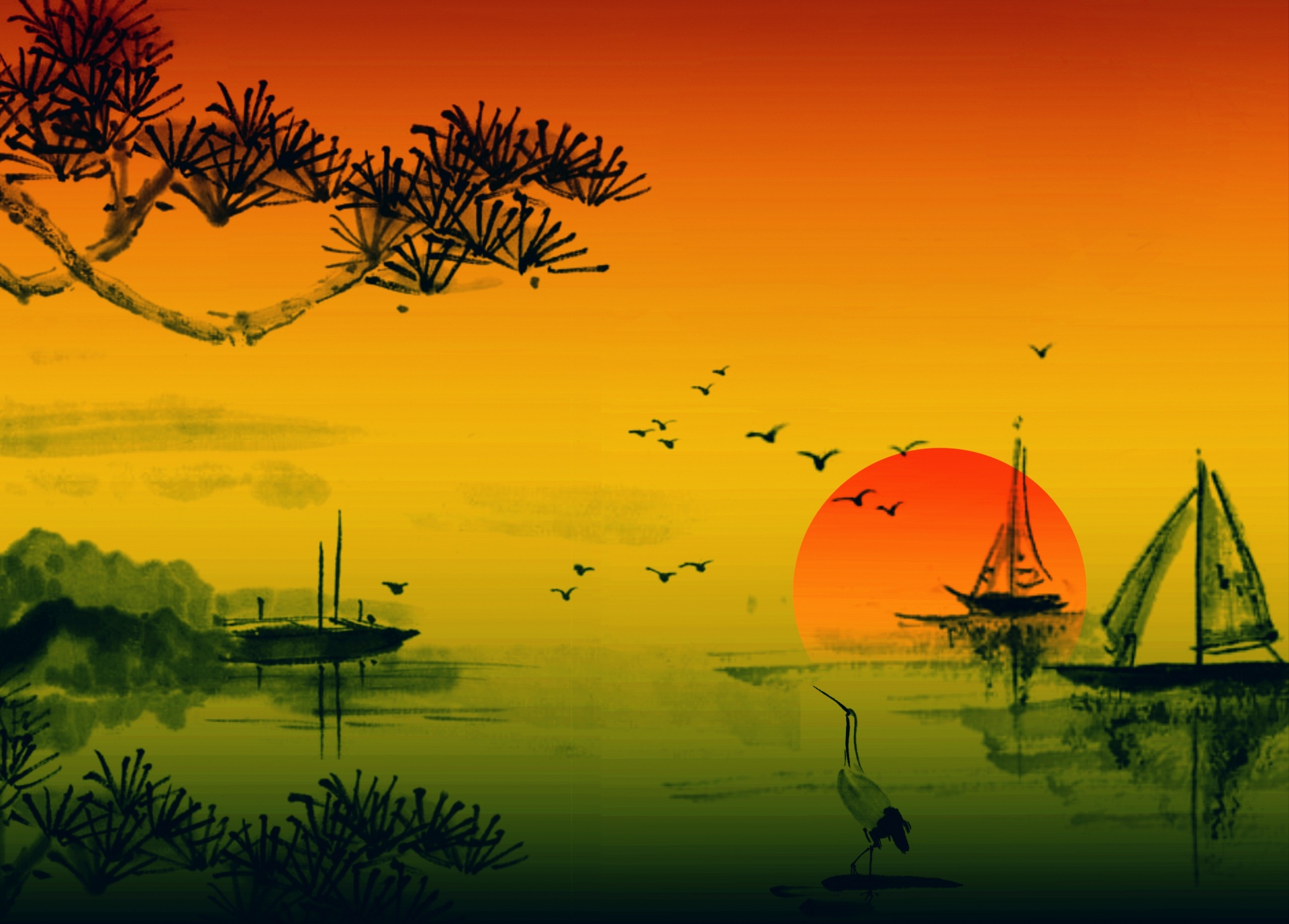 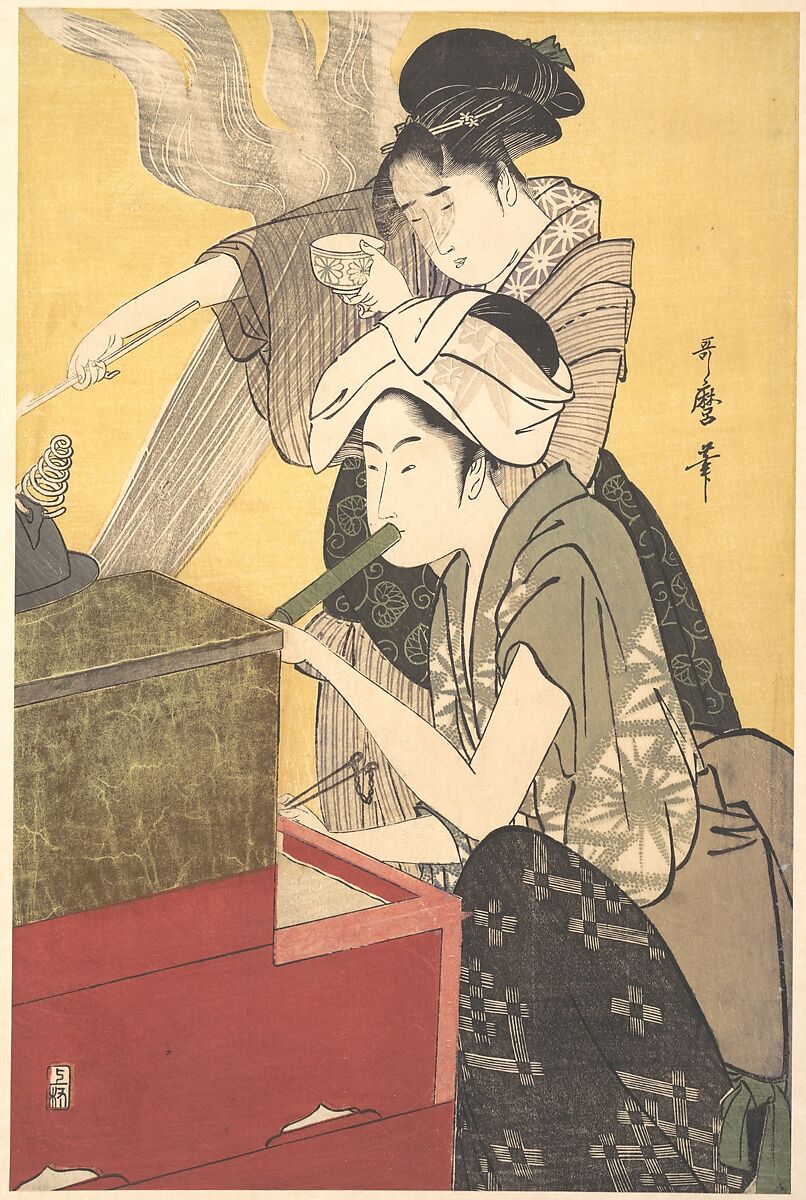 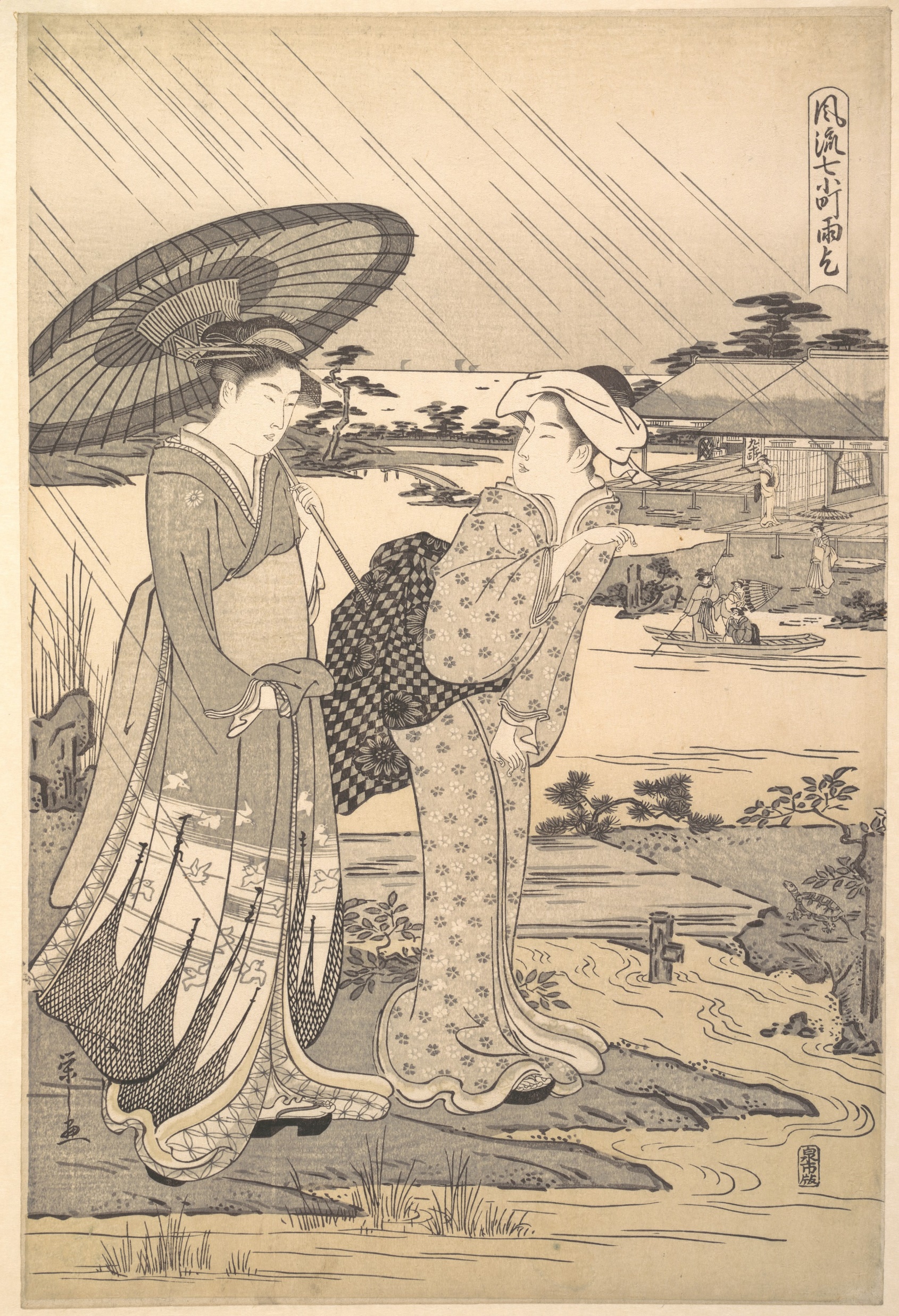 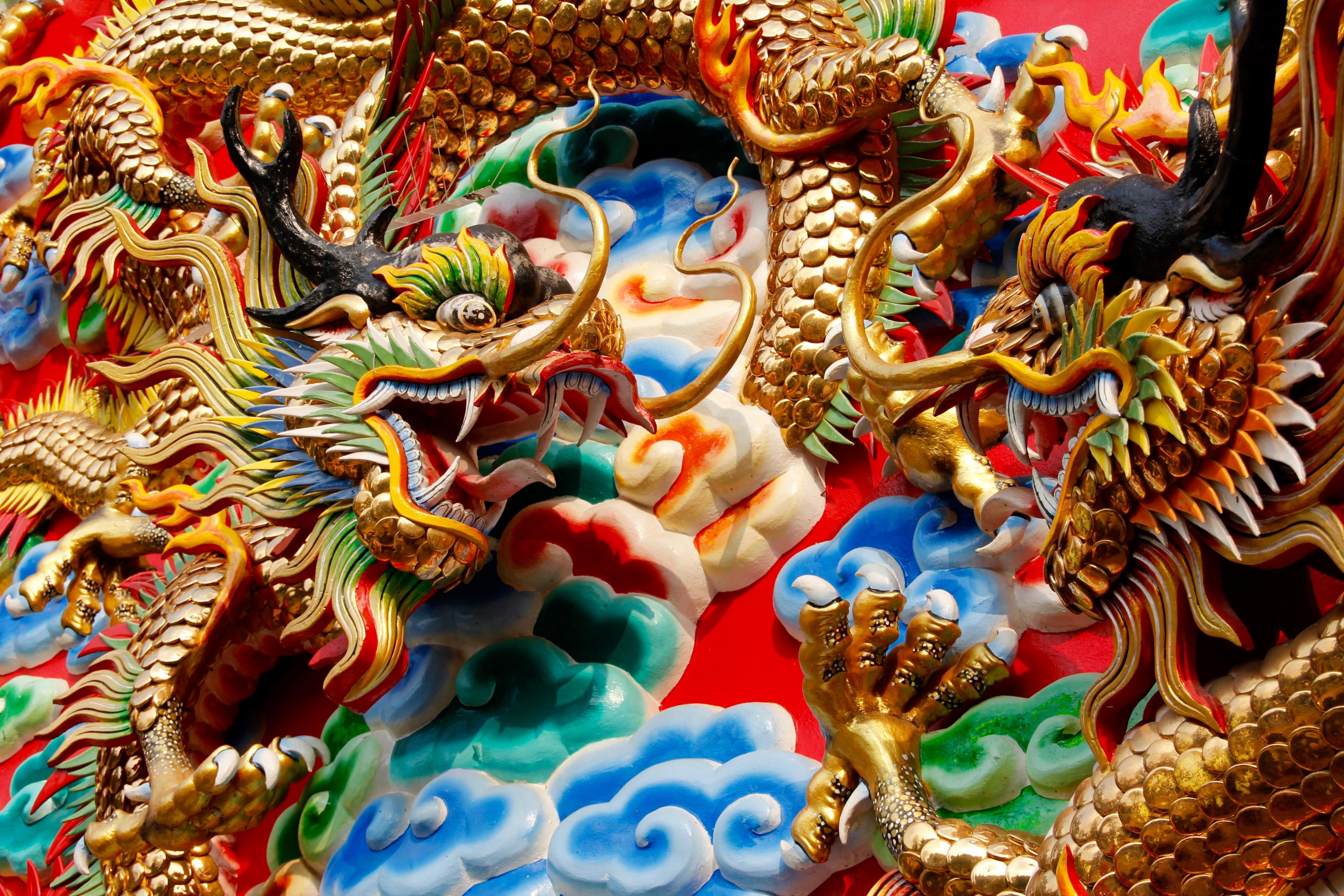 Japanse & Chinese kunst
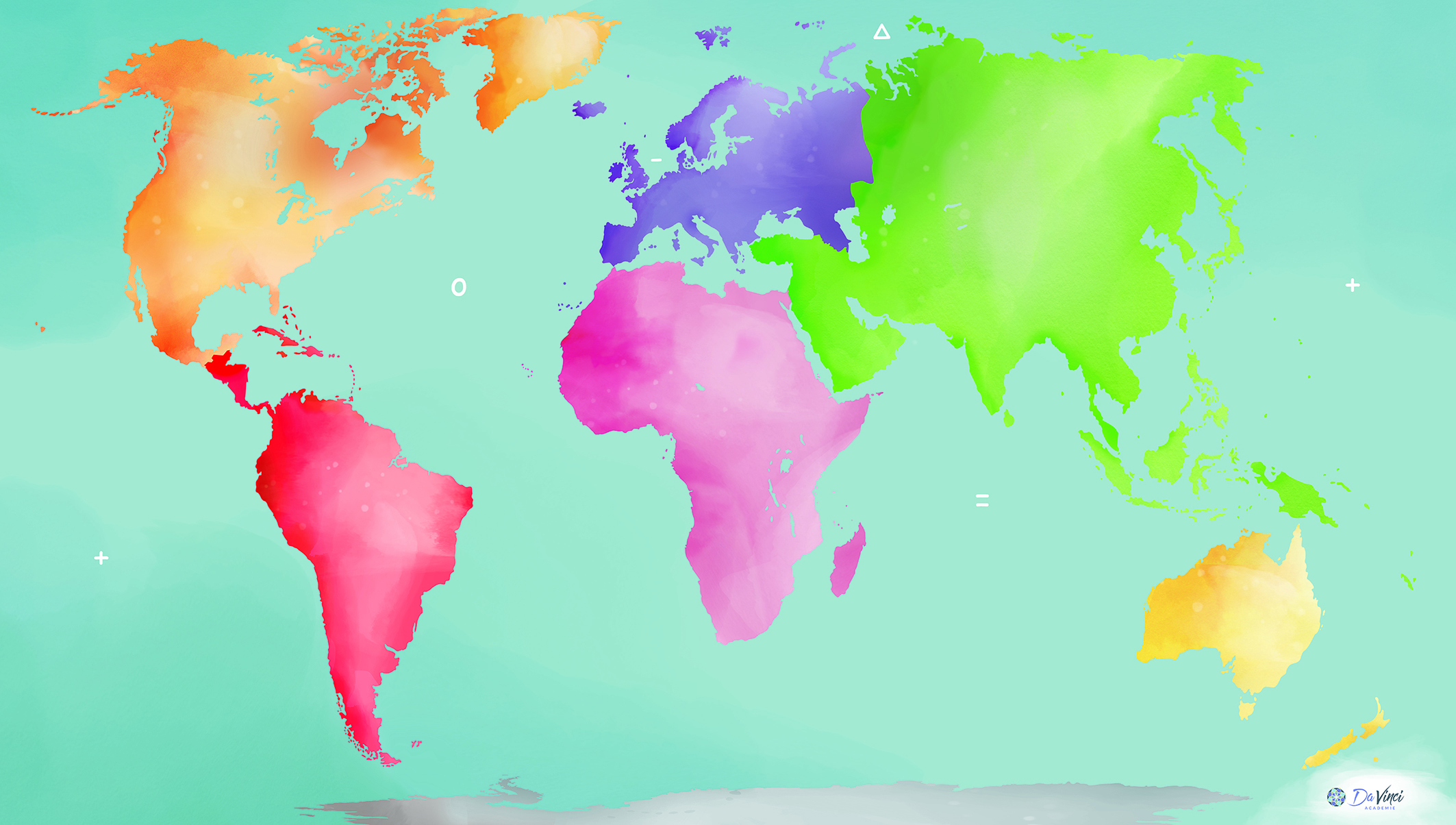 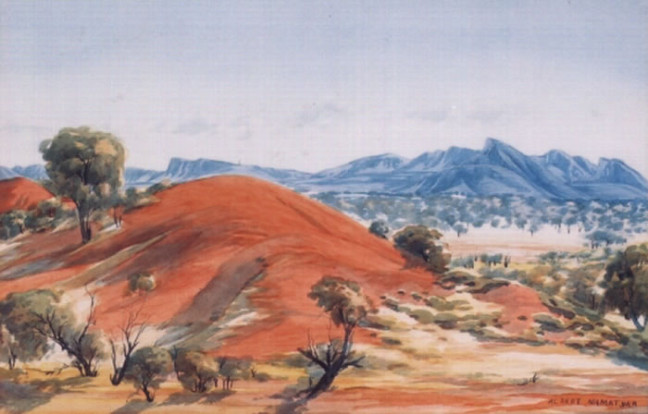 Australië:

Aboriginalkunst van Albert Namatjira.
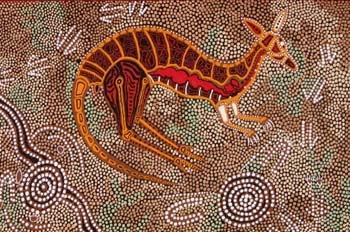 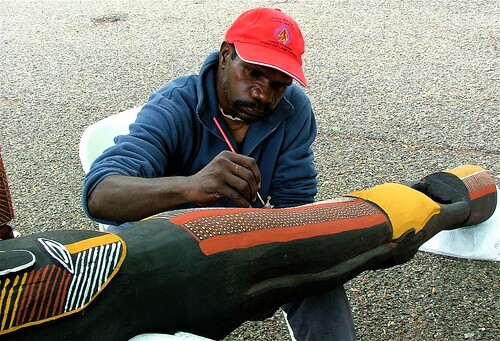 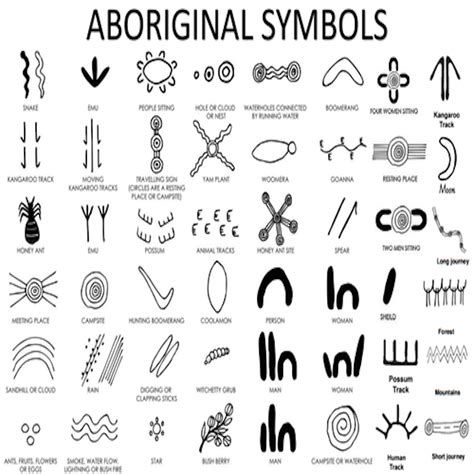 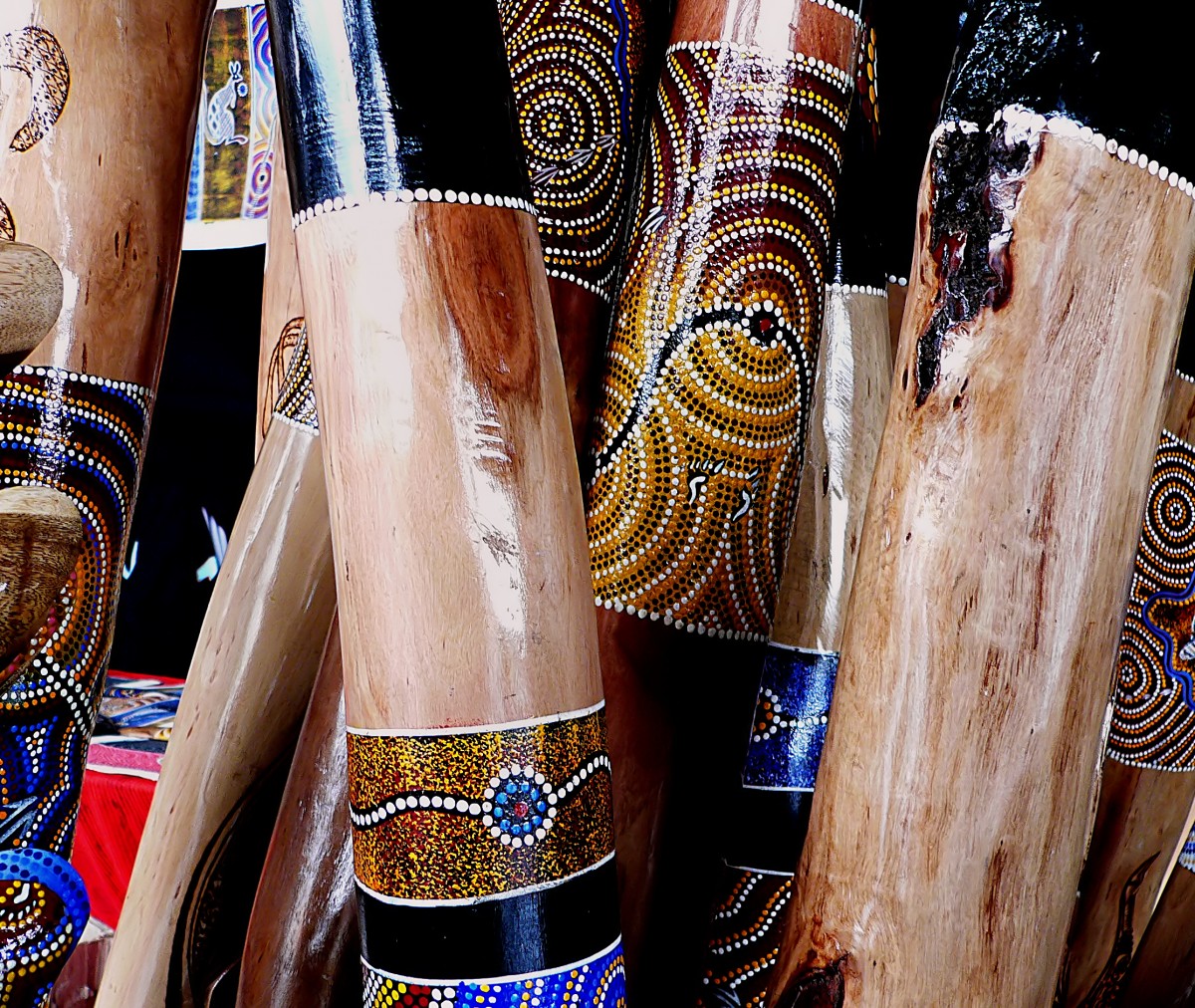 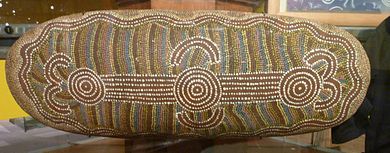 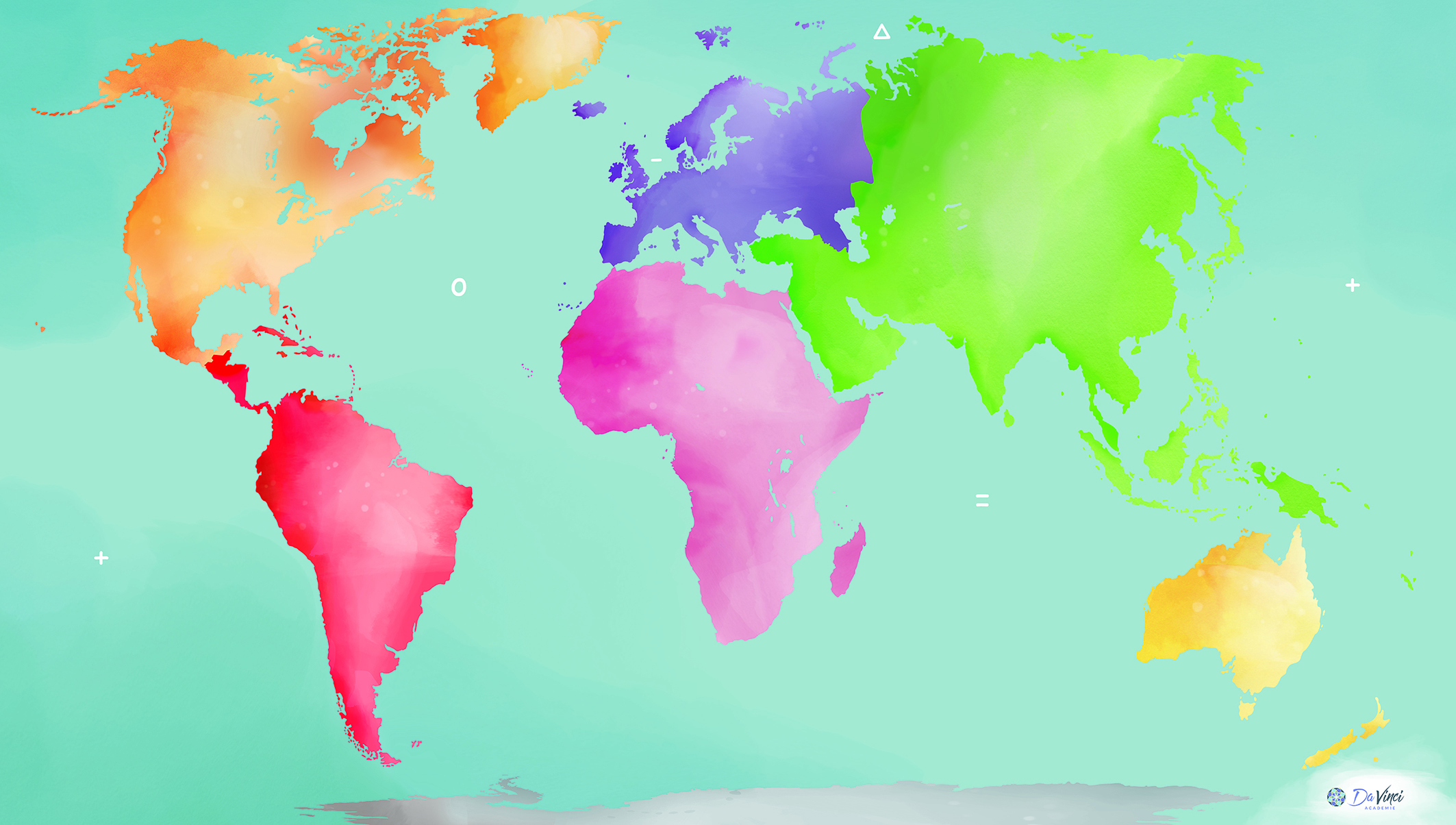 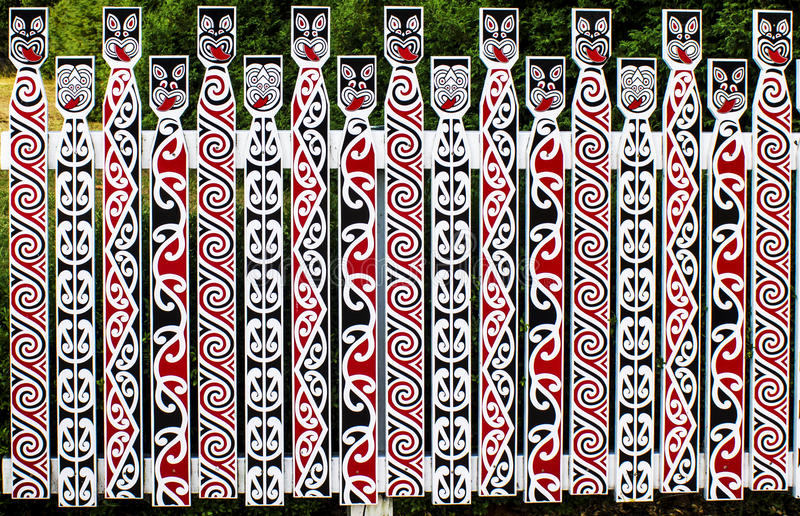 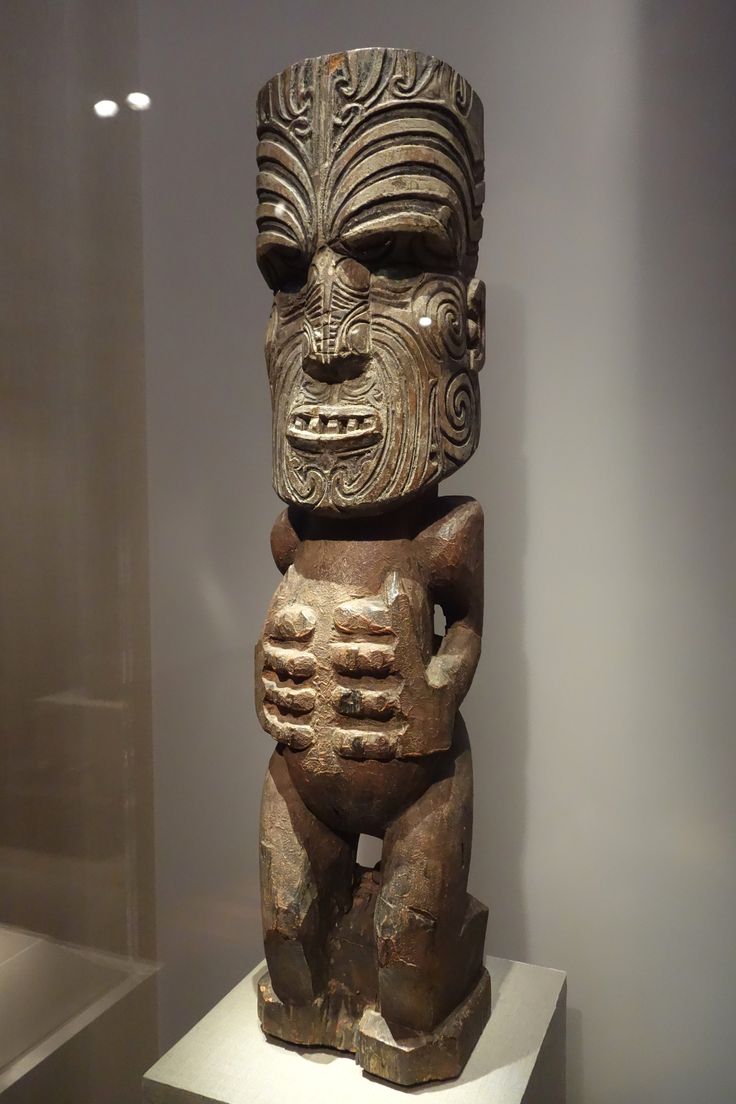 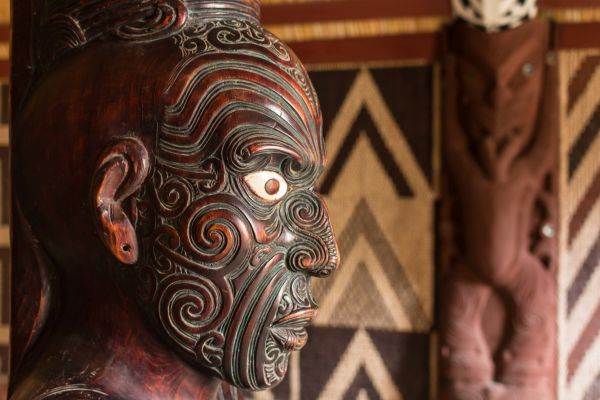 Maori Kunst
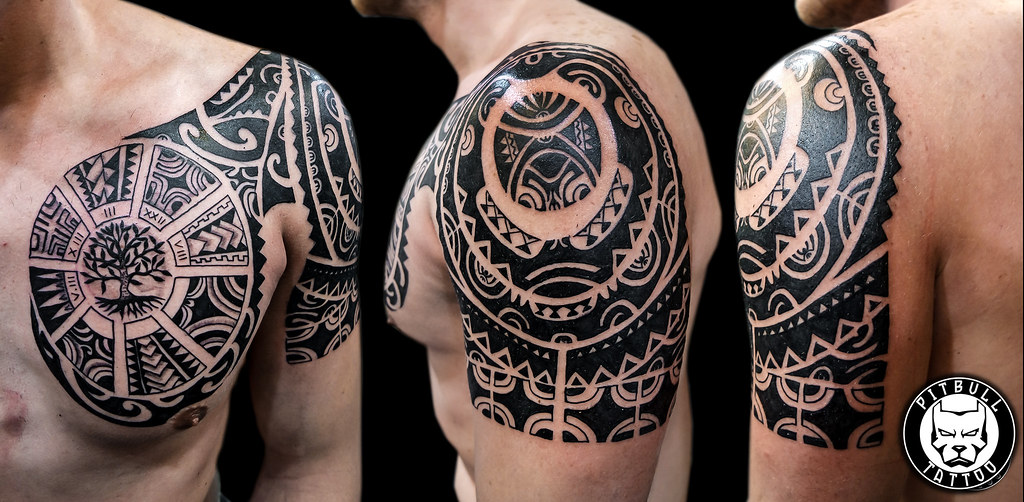 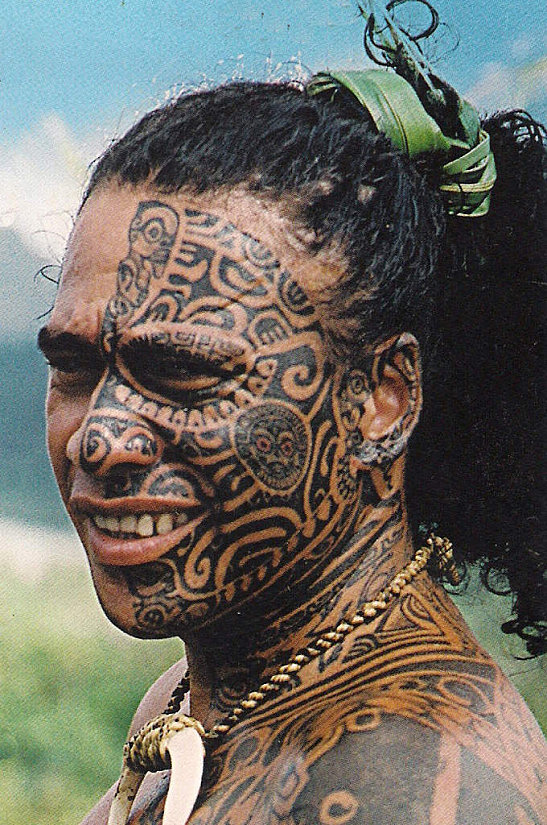 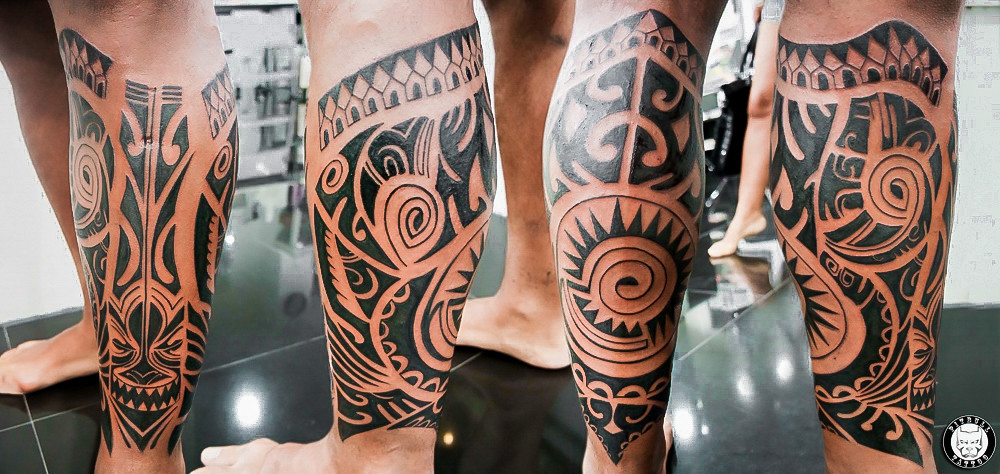 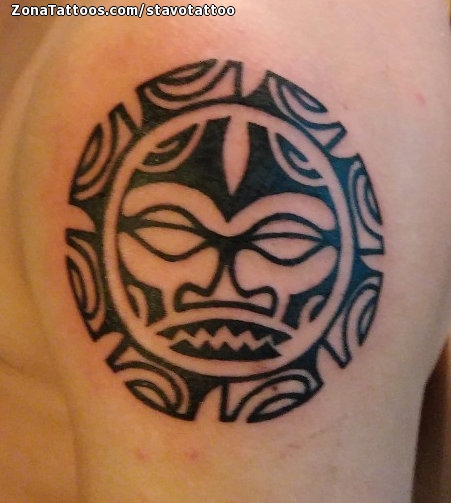 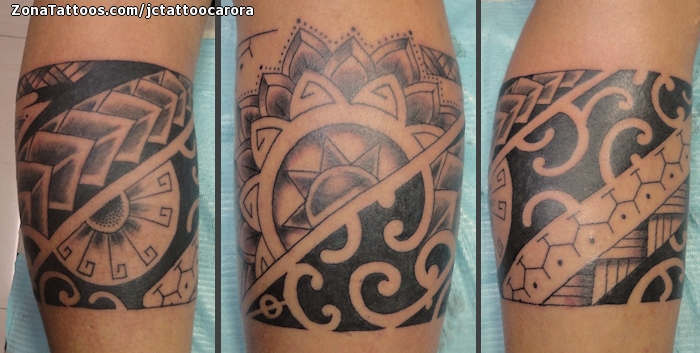 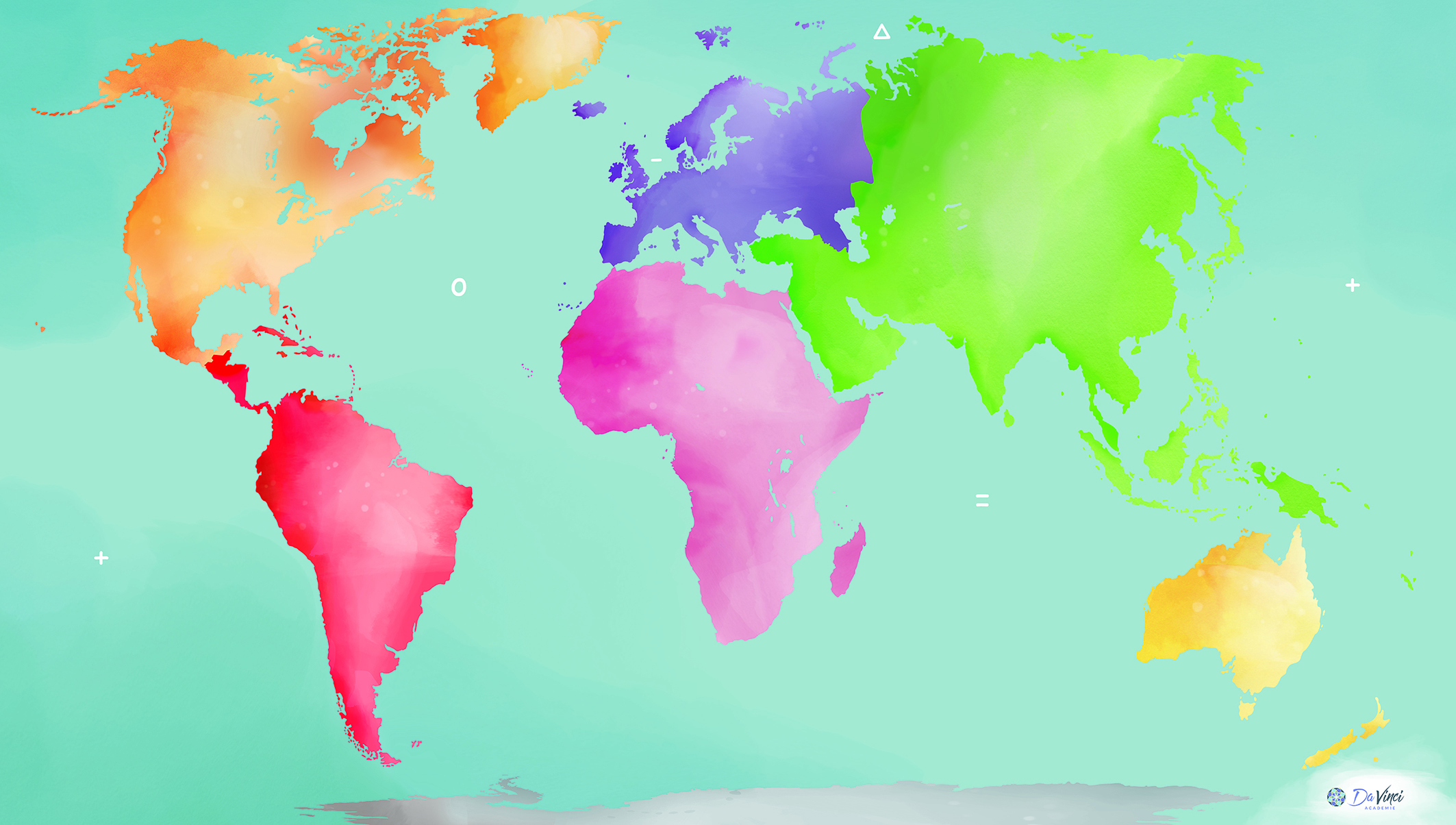 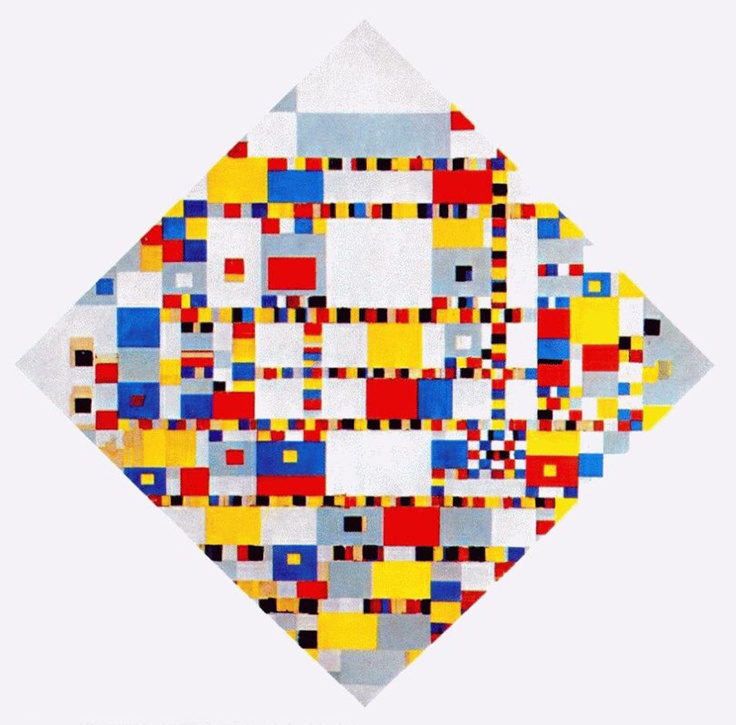 New York:

Victory Boogie Woogie van Piet Mondriaan.

De lijnen zouden verwijzen naar het dynamische tempo en het bruisende levensritme van de stad New York.
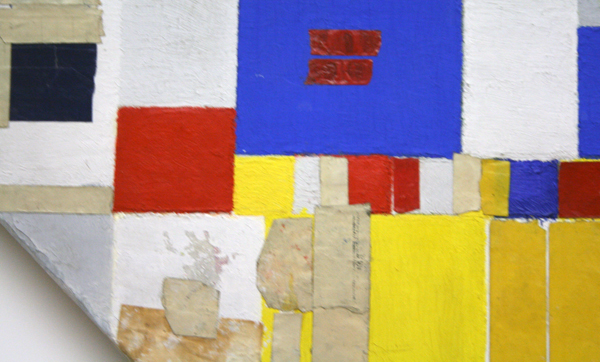 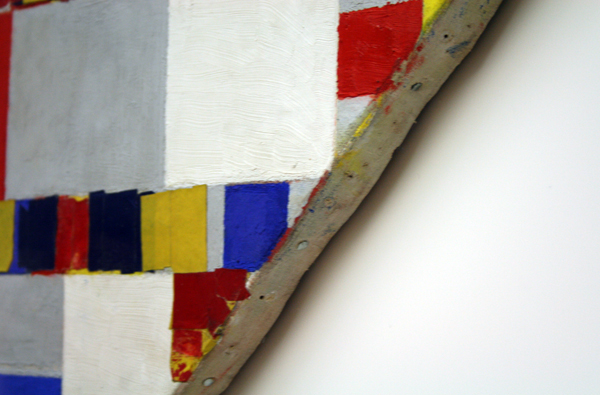 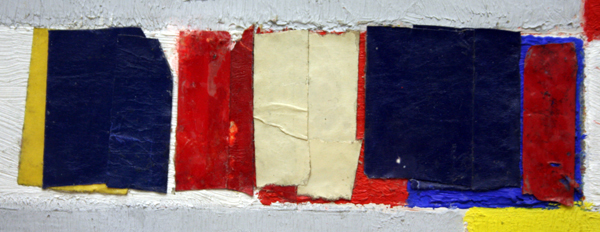 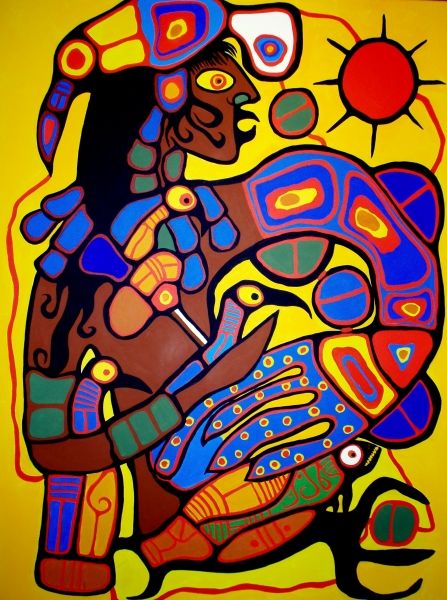 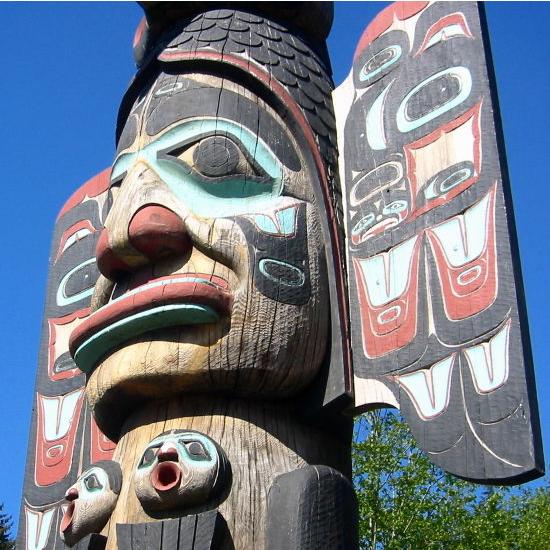 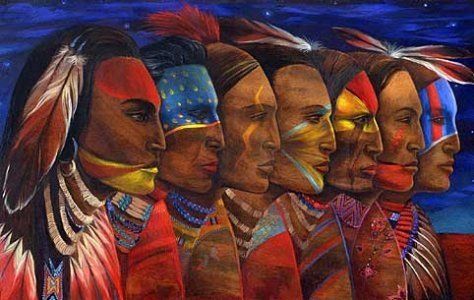 Native Amerikaanse Kunst
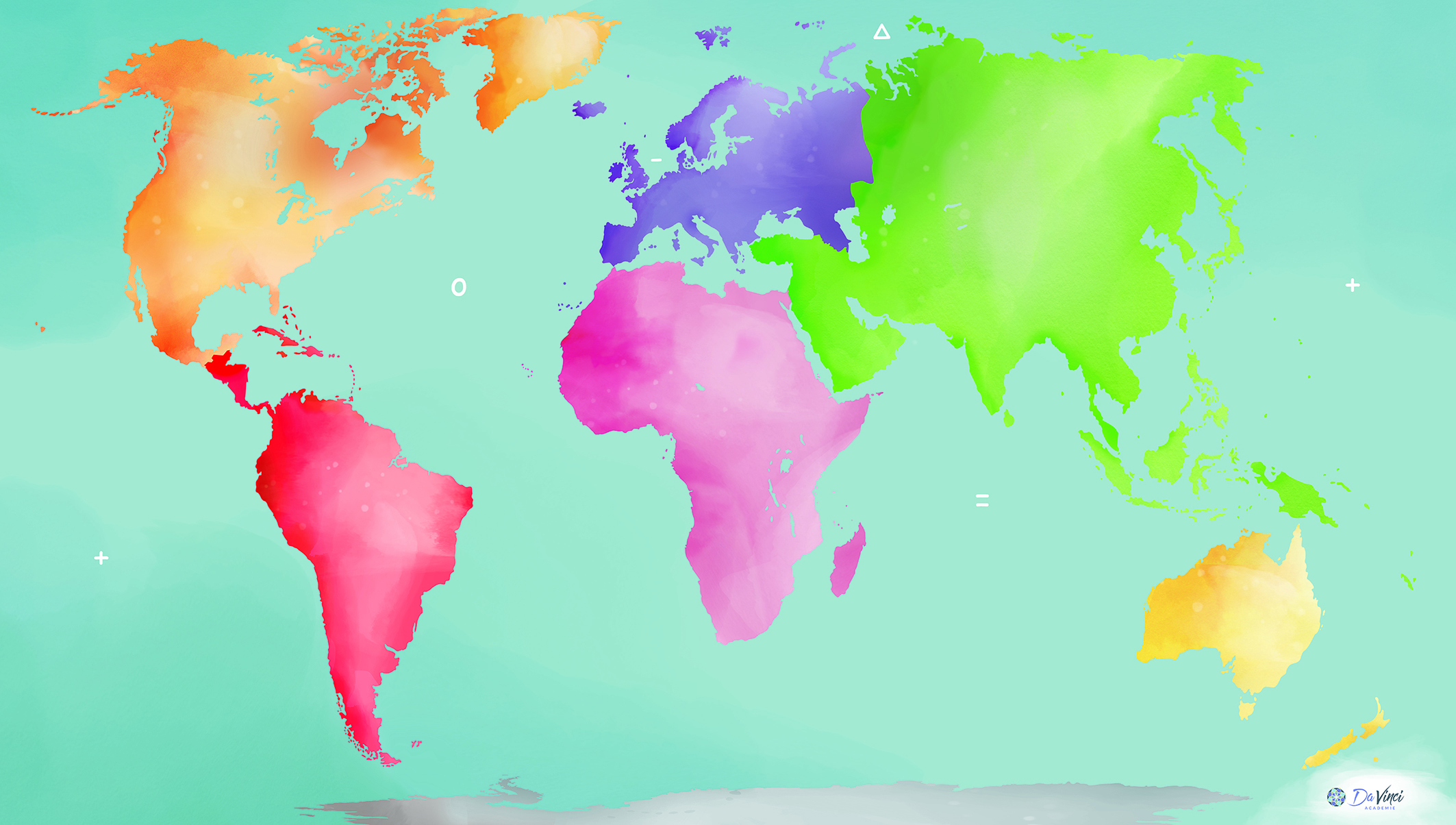 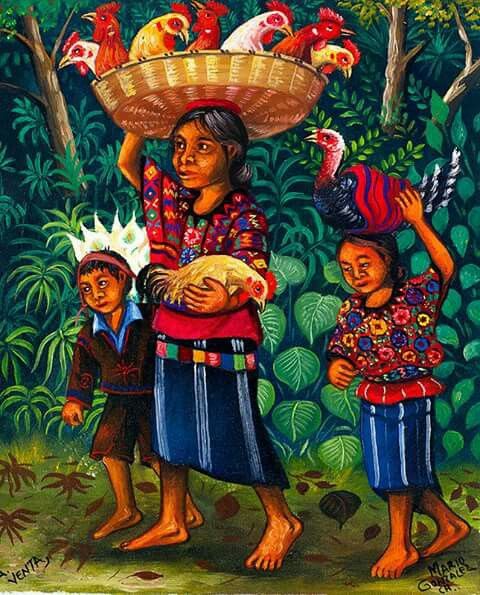 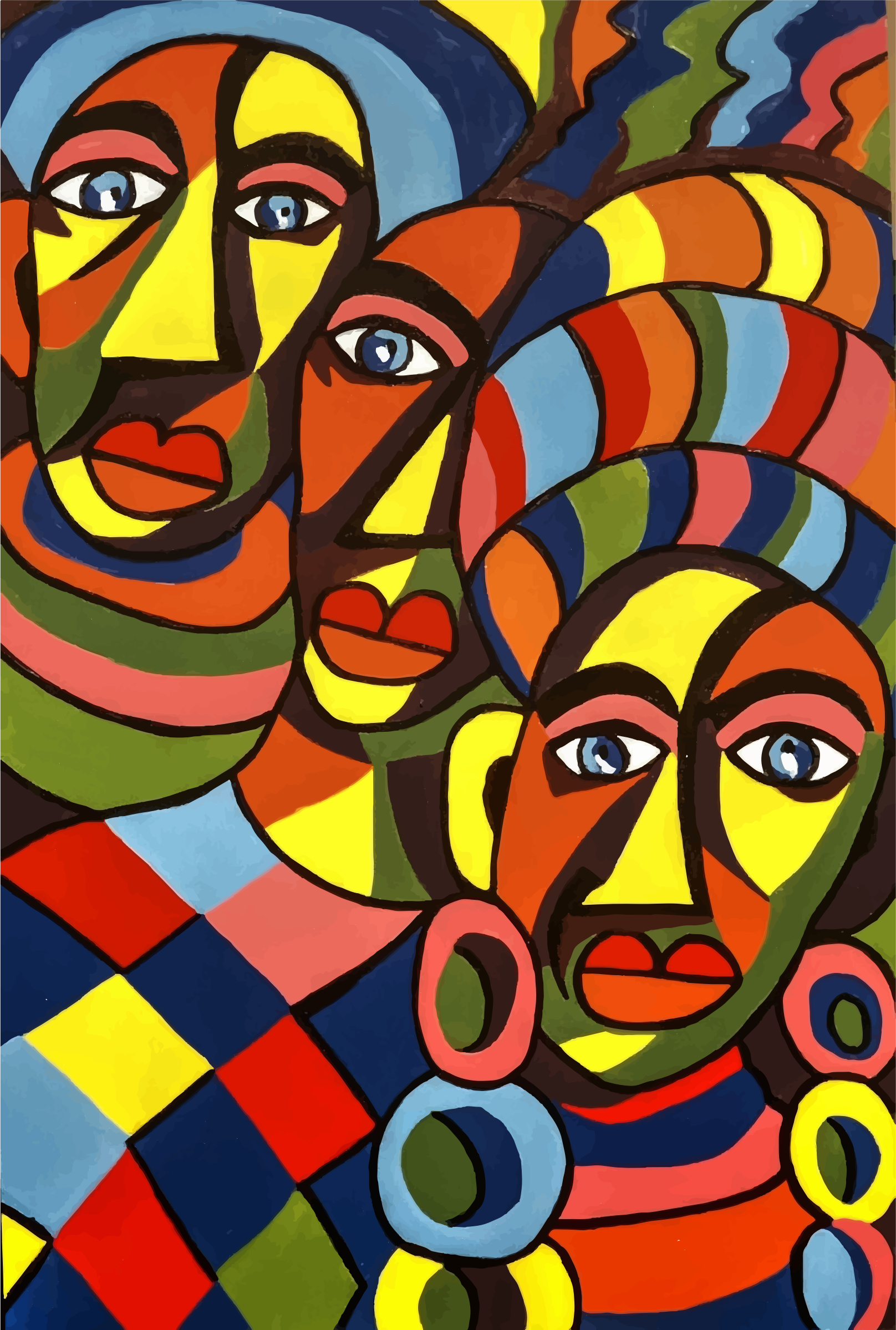 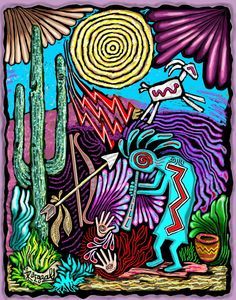 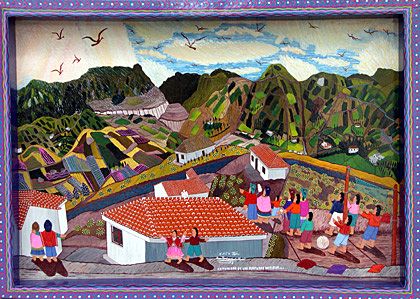 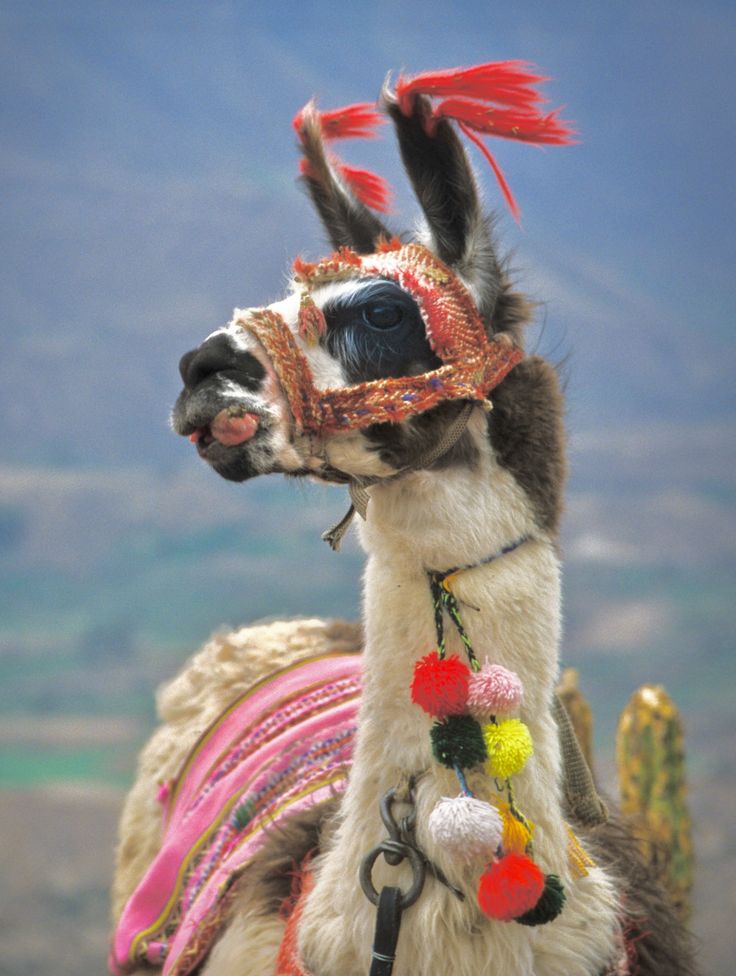 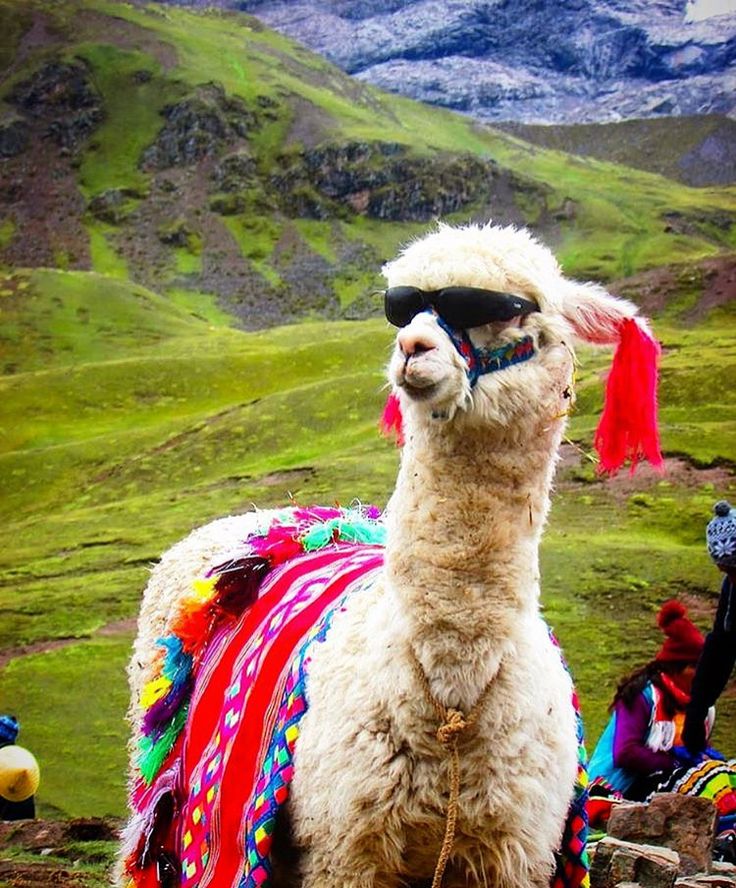 Peru
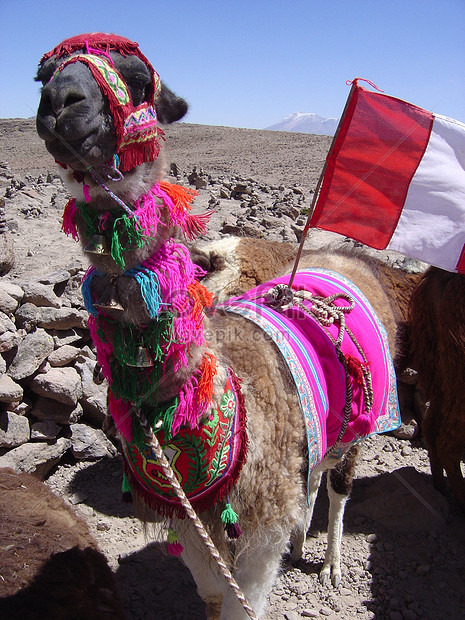 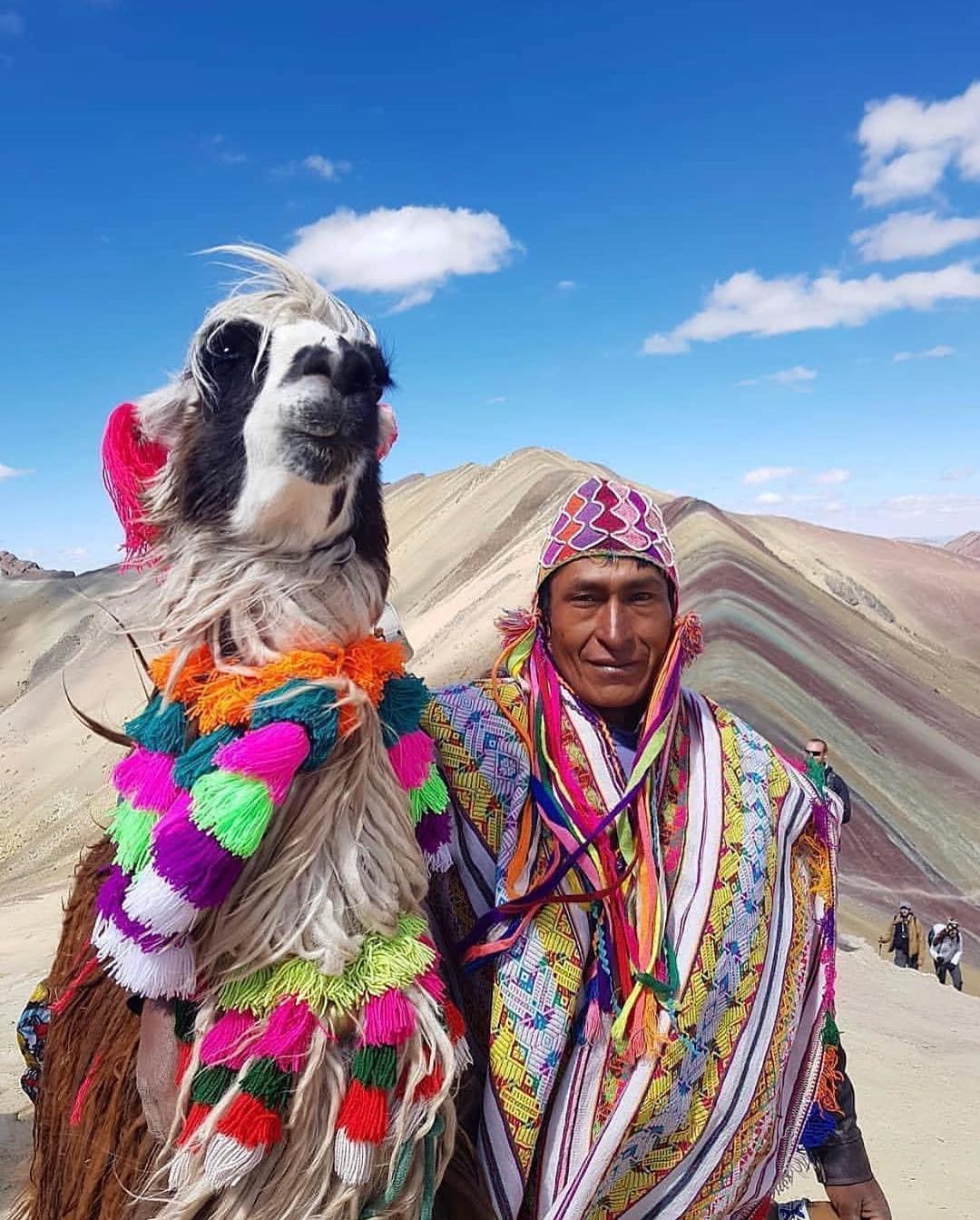 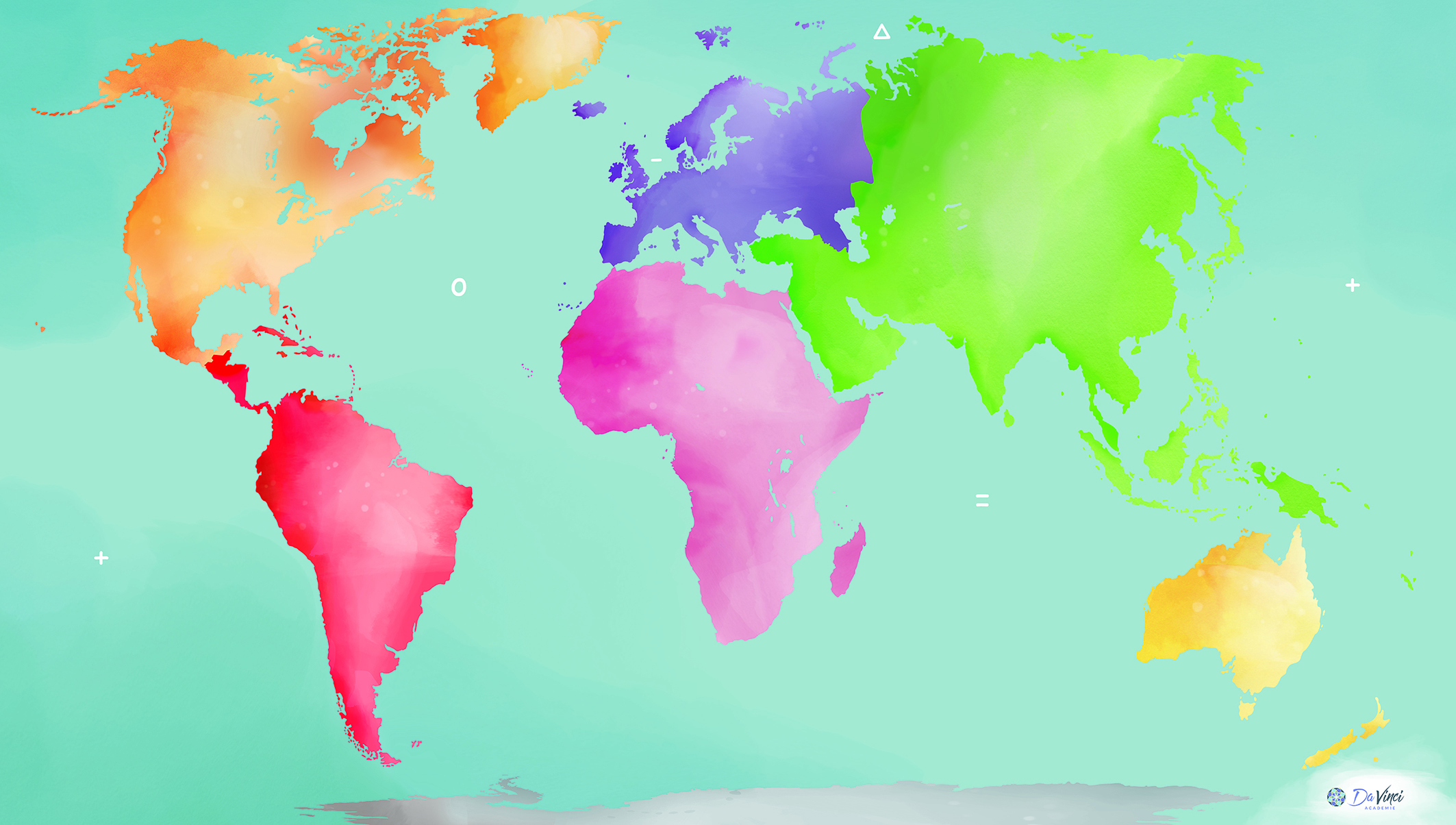 reis om de wereld:
plastic soep...
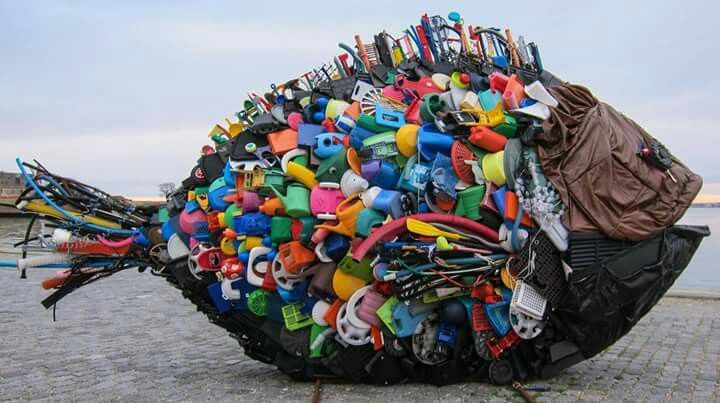 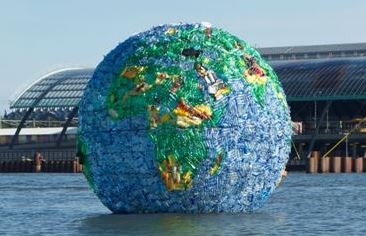 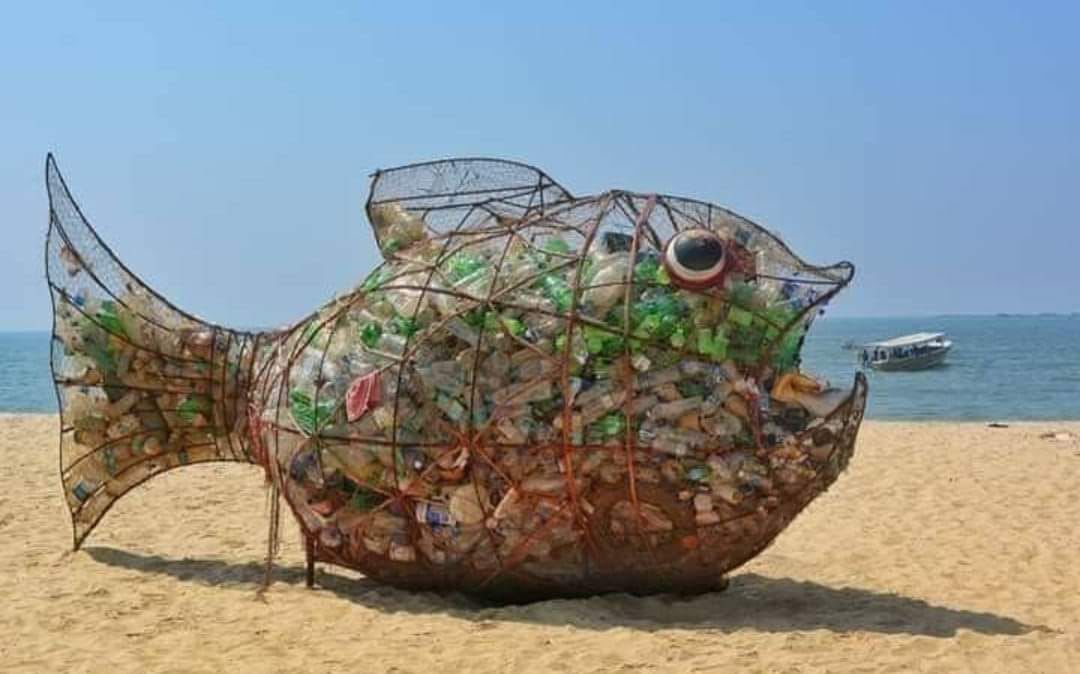 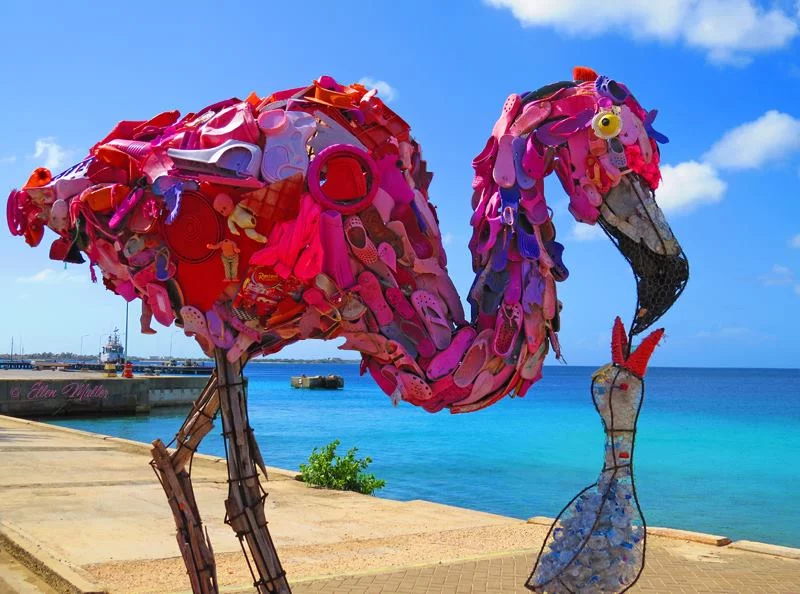 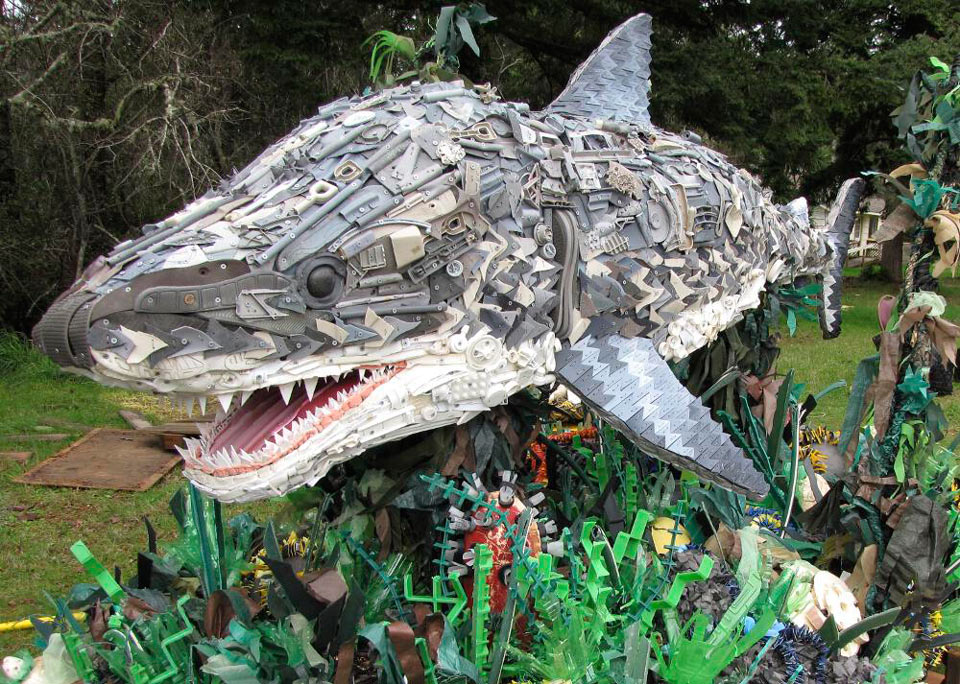 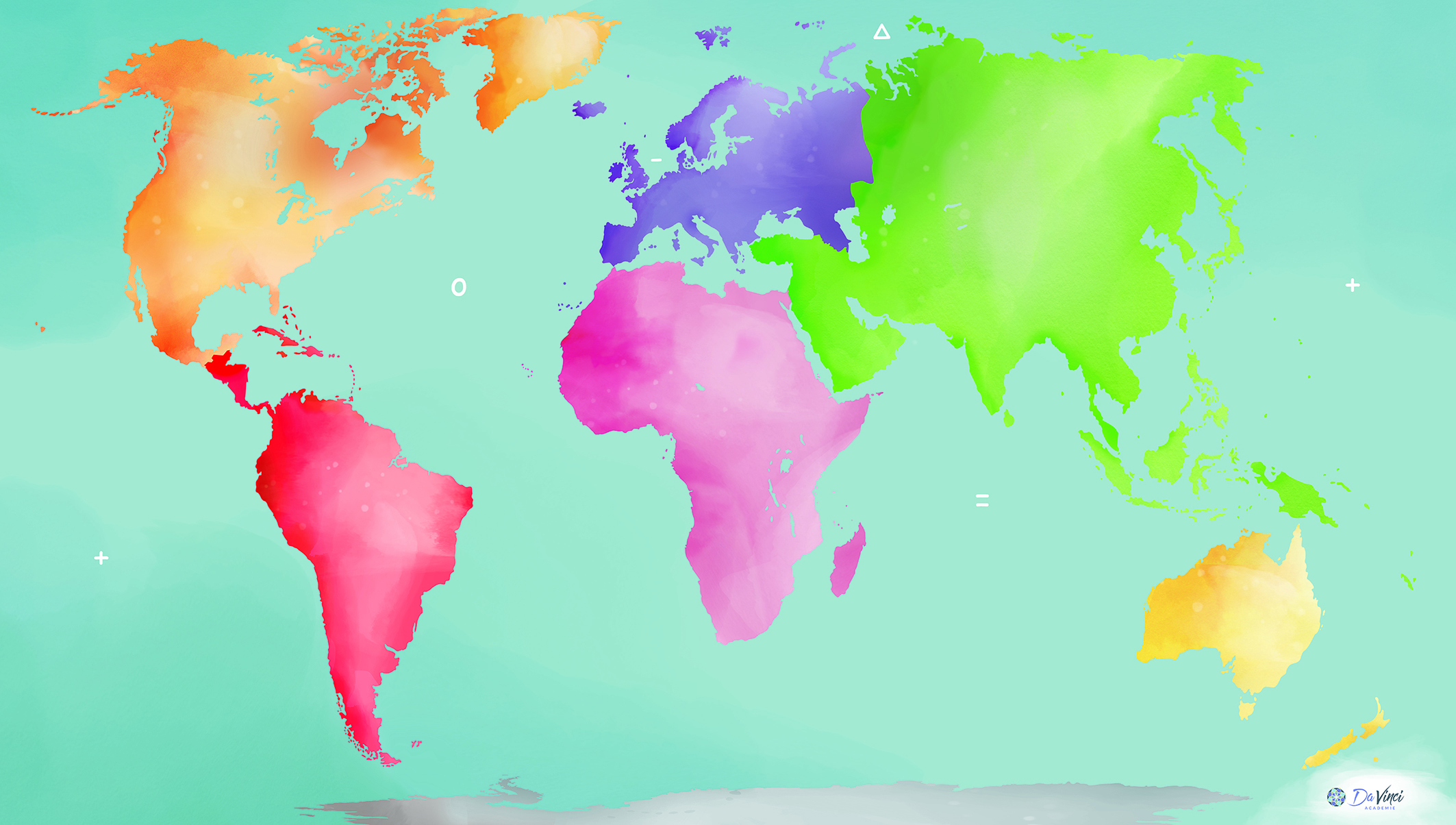 reis om de wereld:
geometrische gebouwen...
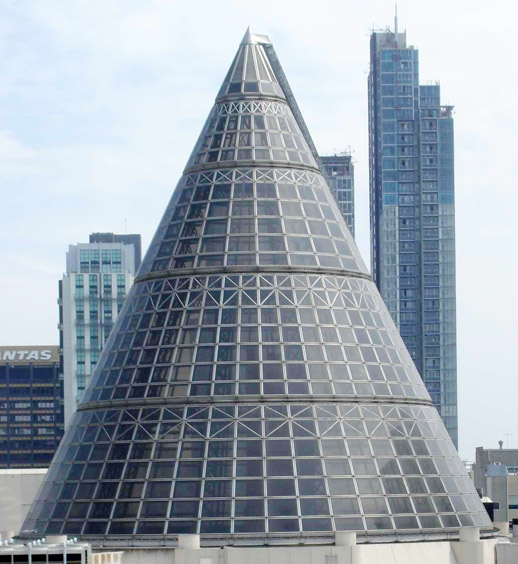 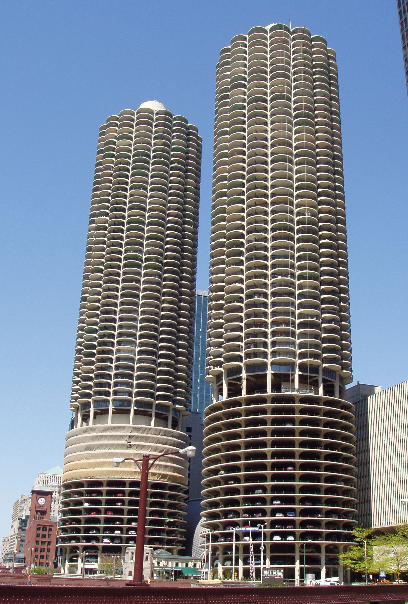 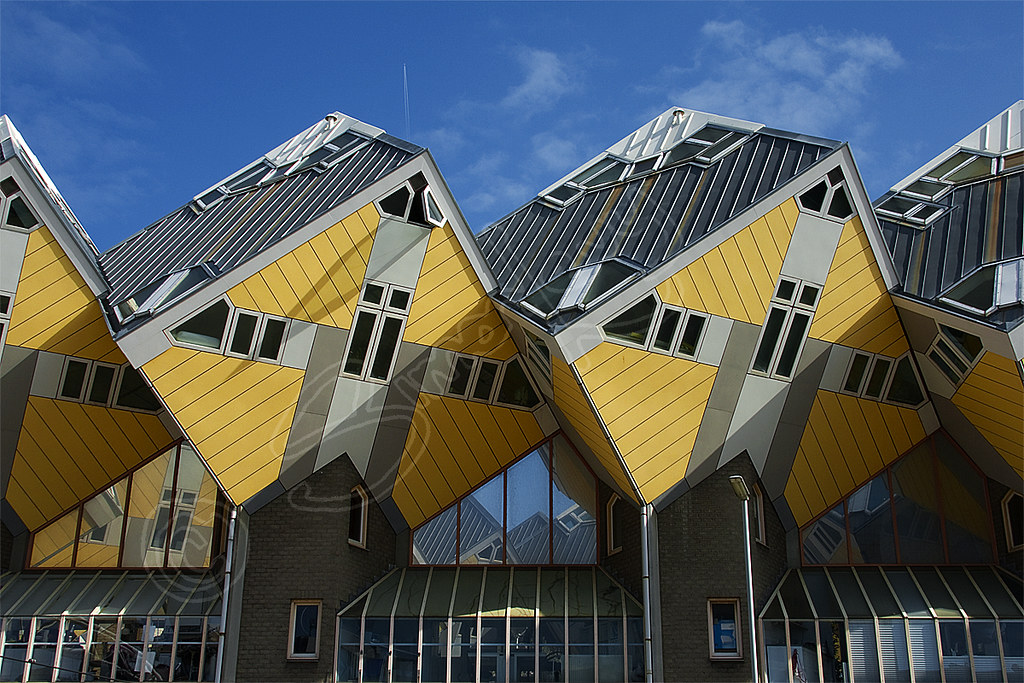 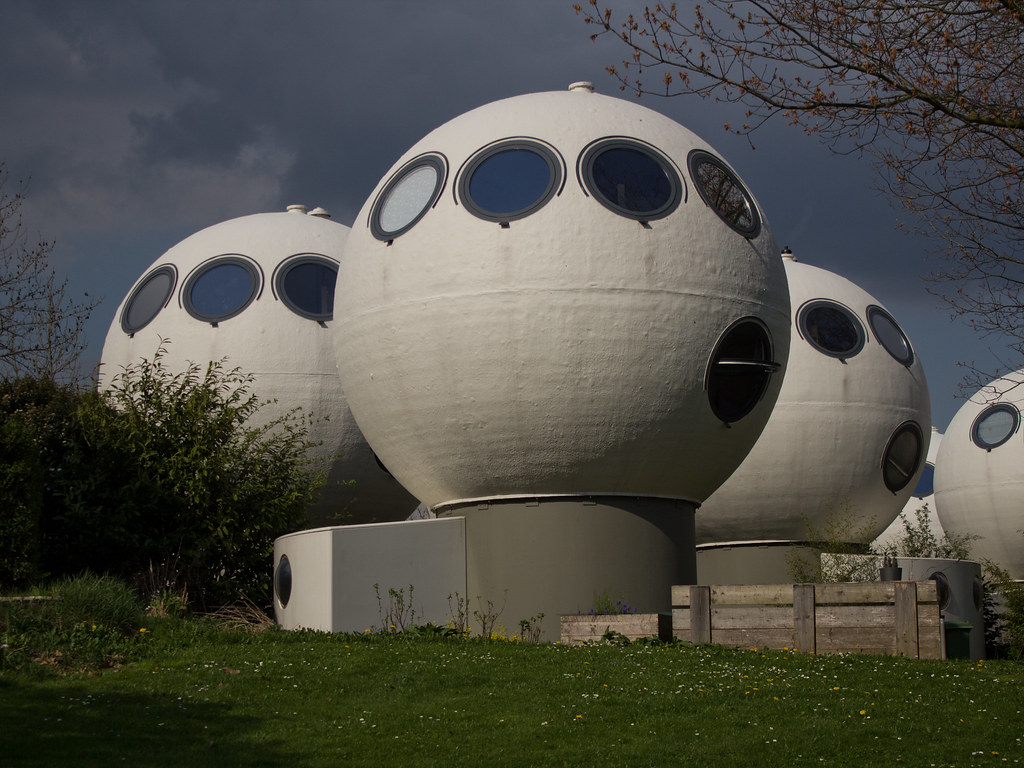 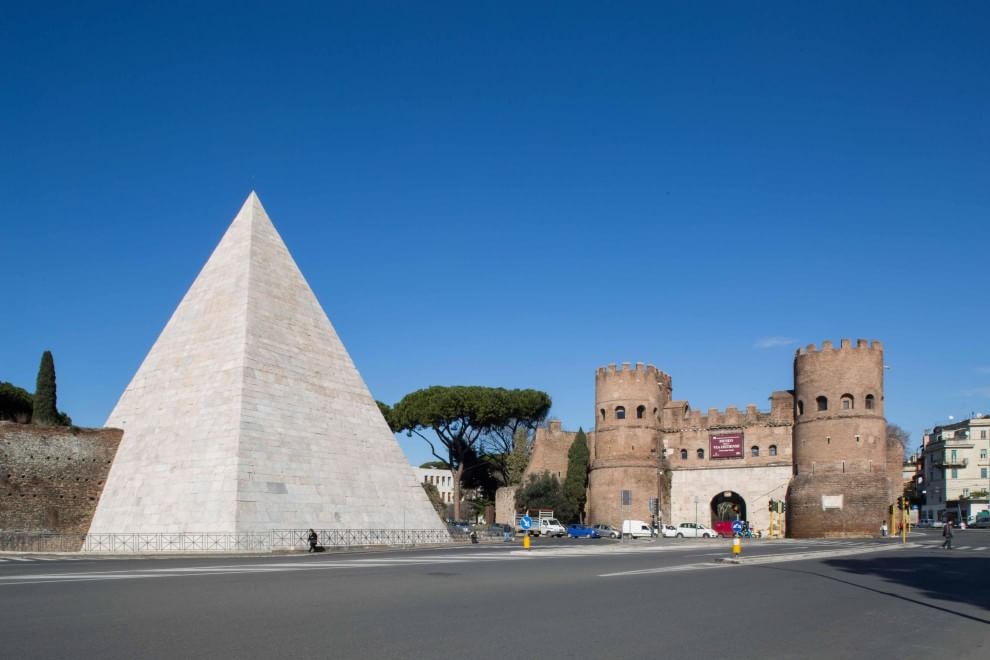 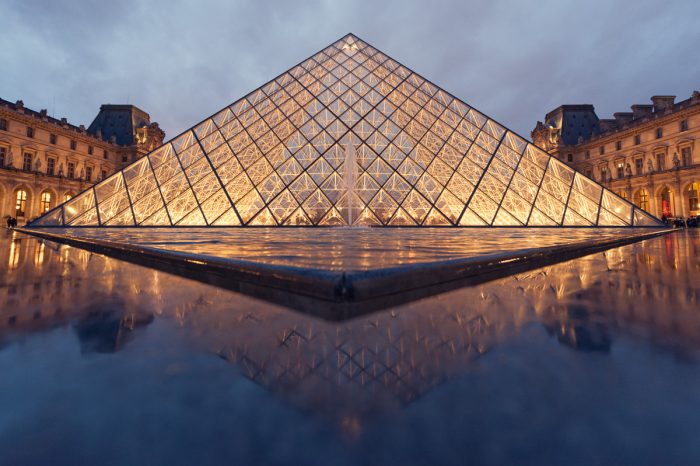 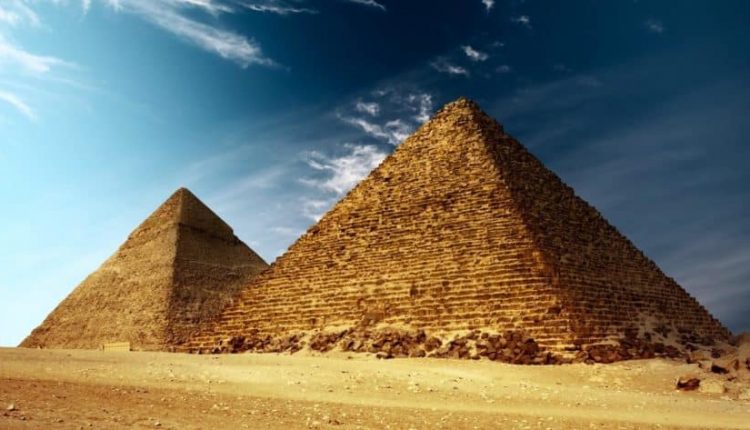 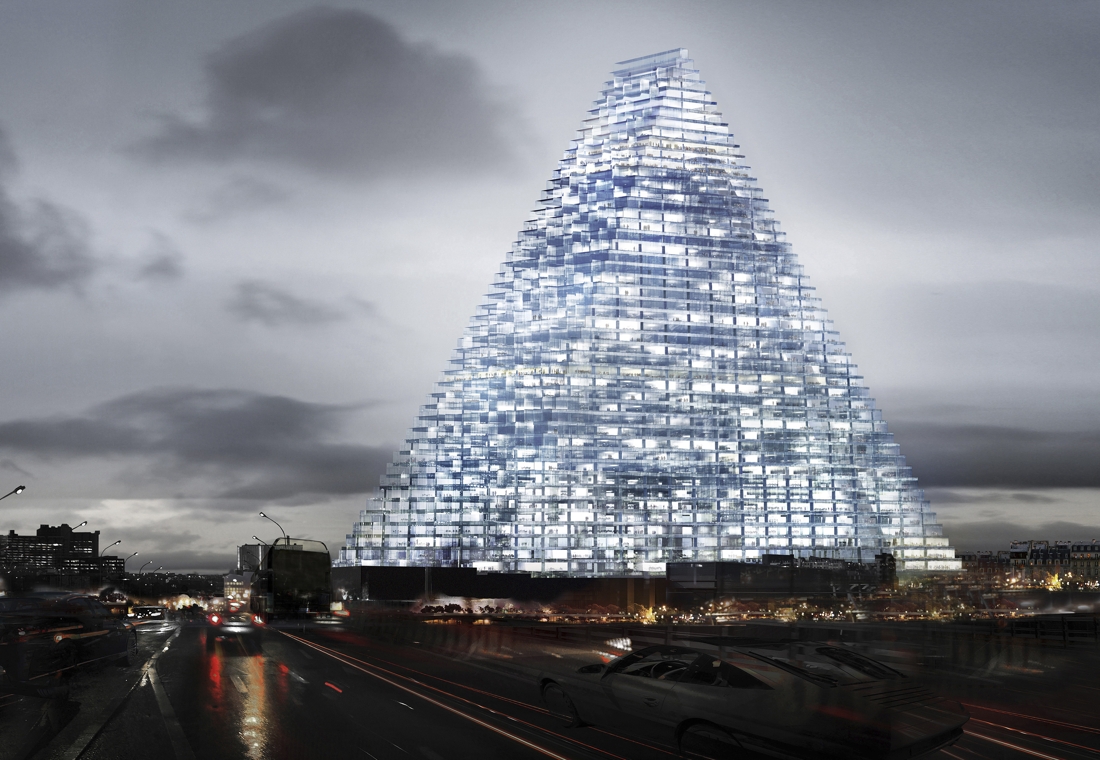 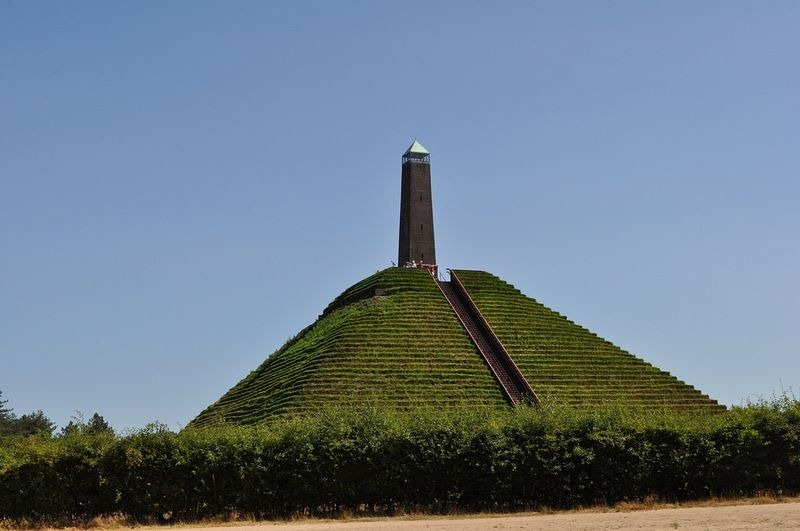 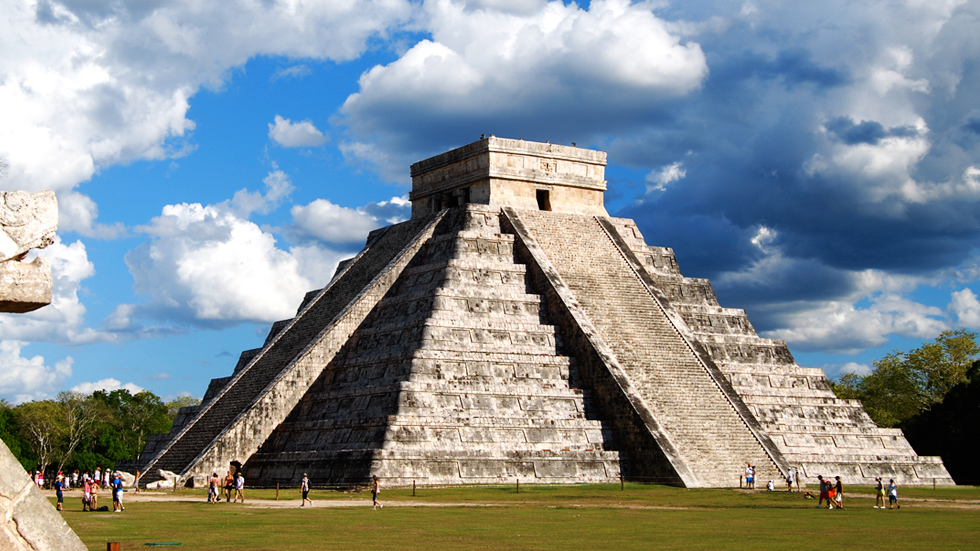